Zero Current Equivalent Wind (Uzc): Adjusting ERA5 Windspeeds for Currents
Gopal Sundaram, University of Michigan, CLaSP
Chris Ruf, University of Michigan, CLaSP
Summary of Presentation & Some Questions
Radiometers, scatterometers and bistatic radars (GNSS-R) are all sensitive to the relative motion between water and air (i.e. the stress equivalent wind)
Reanalysis and forecast models report “true” wind (i.e. air motion relative to an Earth-fixed coordinate system)
True winds are used to 
Tune empirical forward models used by remote sensing retrieval algorithms
Assessment performance of remotely sensed winds
A zero current equivalent wind (Uzc) is considered as a proxy for the stress equivalent wind
The bias in remotely sensed winds is reduced if with respect to Uzc
QUESTIONS: 
Should forward models be tuned to Uzc instead? 
Should retrievals include a current correction to convert retrieved wind to true wind?
Ocean Currents Affect Air/Sea Relative Motion
Gulf Stream and Kuroshio Currents are shown for January (left) and June (right)
Western Boundary Current (WBC) for North Atlantic (Gulf Stream) and  North Pacific (Kurushio)
Gulf Stream alignment is consistent between winter and summer
Kurushio has significant variability between seasons
Other major currents associated with the ITCZ are the North and South Equator Currents (EC)
01 Jan 2021
27 Jun 2021
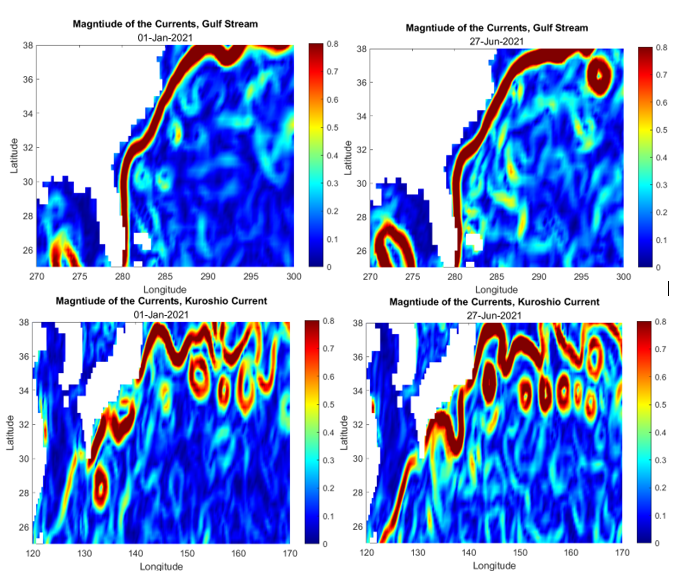 Remotely Sensed Wind Speed Products Considered
Examples of Apparent Wind Speed Bias
Mean annual difference between CYGNSS or ASCAT and ERA5 U10 shown
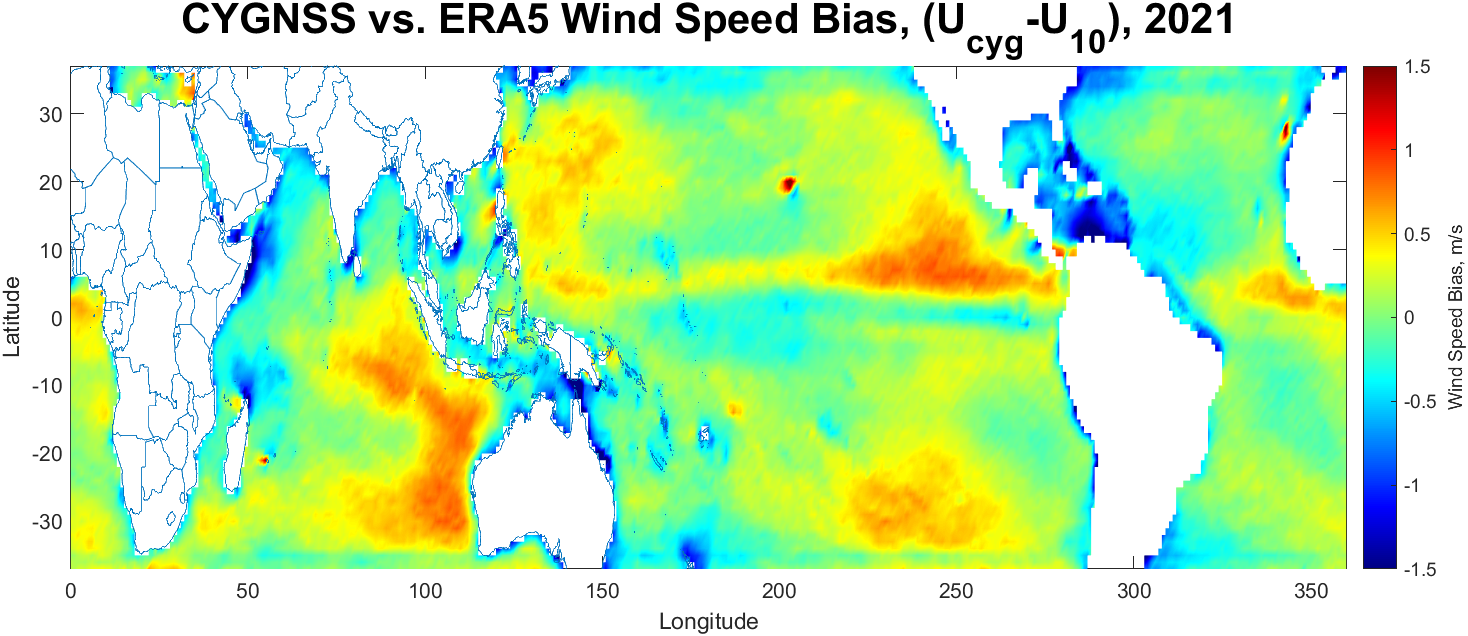 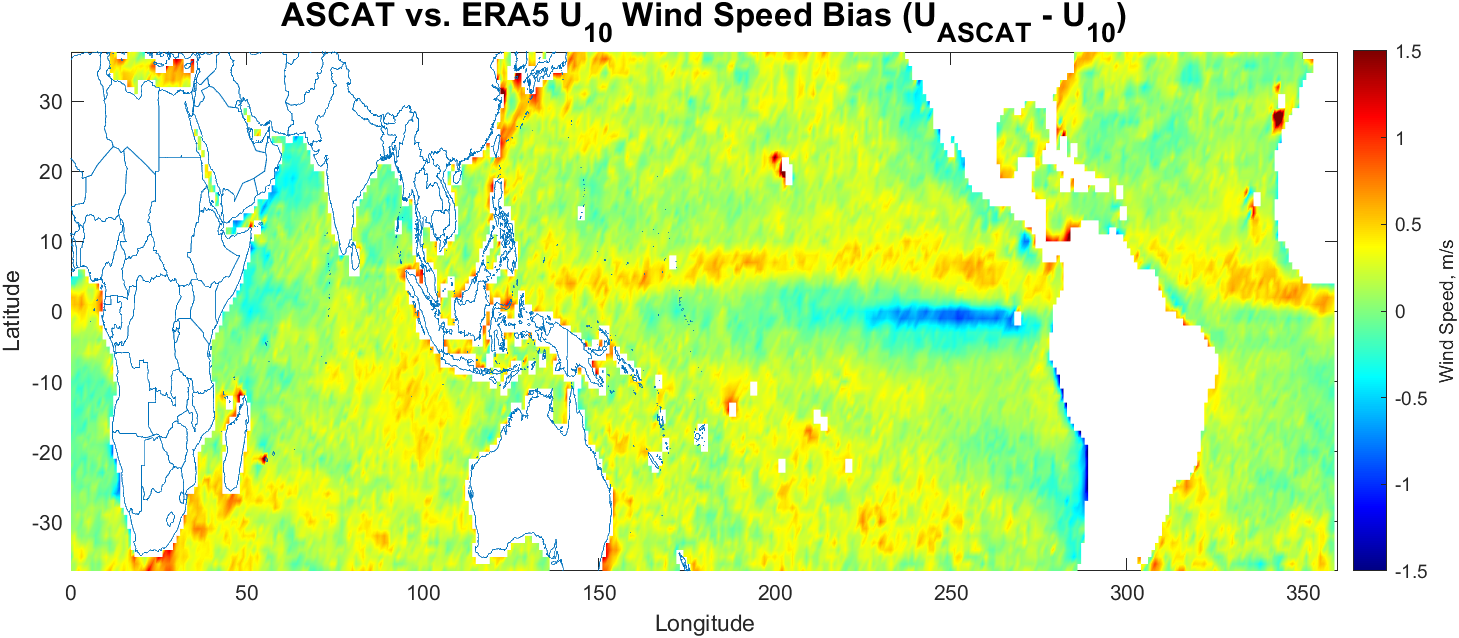 Examples of Apparent Wind Speed Bias (2)
CYGNSS has areas of high wind speed bias around the Gulf Stream, Eastern Pacific ITCZ & East African Current
ASCAT displays high wind speed bias around the Pacific and Atlantic ITCZ, Kuroshio Current and the Gulf Stream
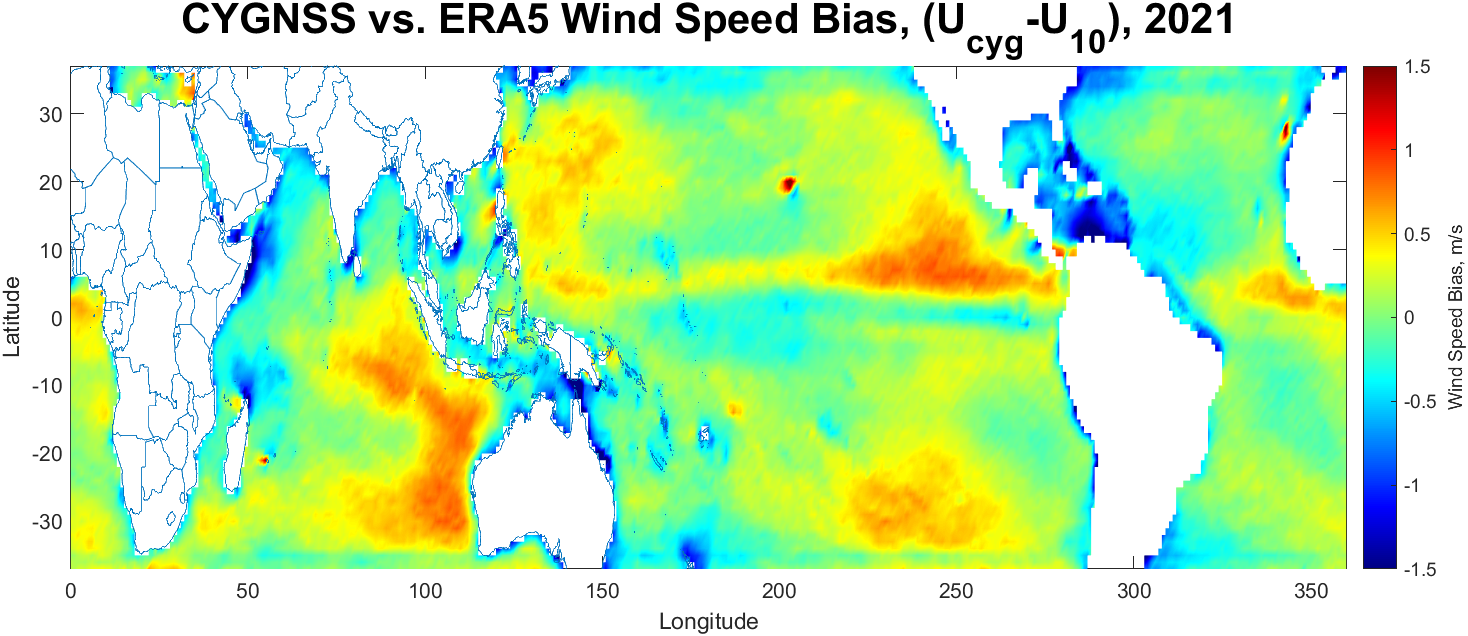 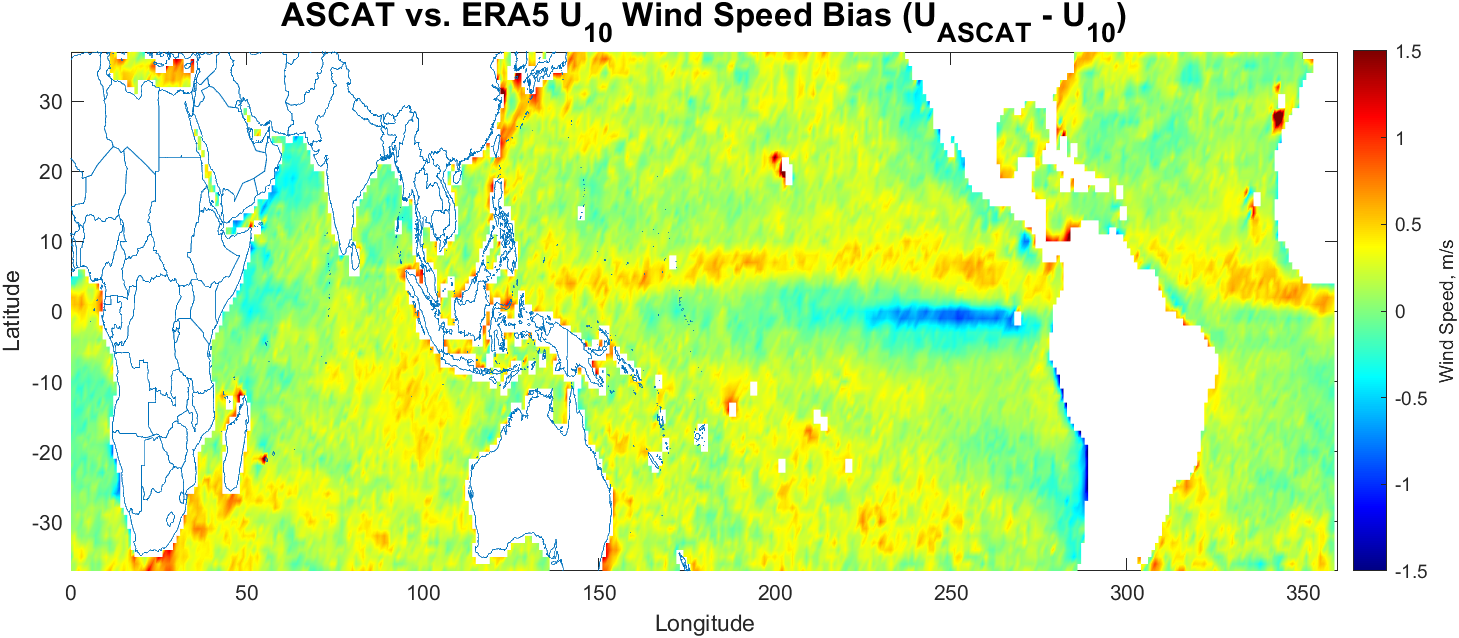 Zero Current Equivalent Wind, Uzc
Uzc is a modification made to ERA5 reanalysis data to account for the surface currents, (Wind-Current = Relative motion)
Subtraction is done vector-wise
UERA5 represents the uncorrected ERA5 Neutral Wind Speed (NWS) at 10-meter height, and UOSCAR is the Ocean Current Vector from the Ocean Surface Current Analysis Real-Time (OSCAR) database
Wind Speed vs. Current Vectors
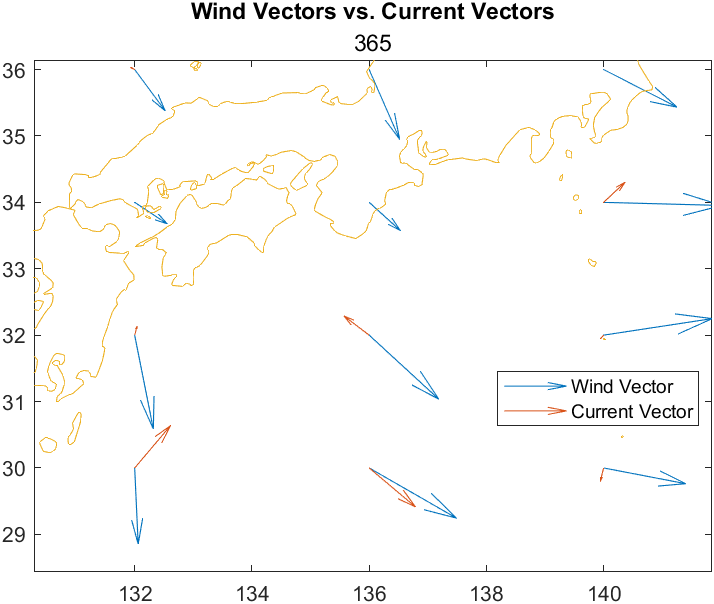 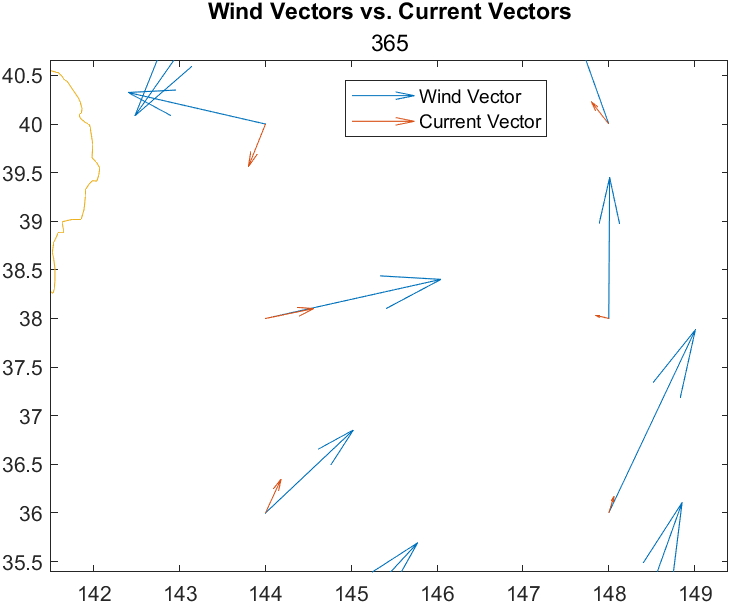 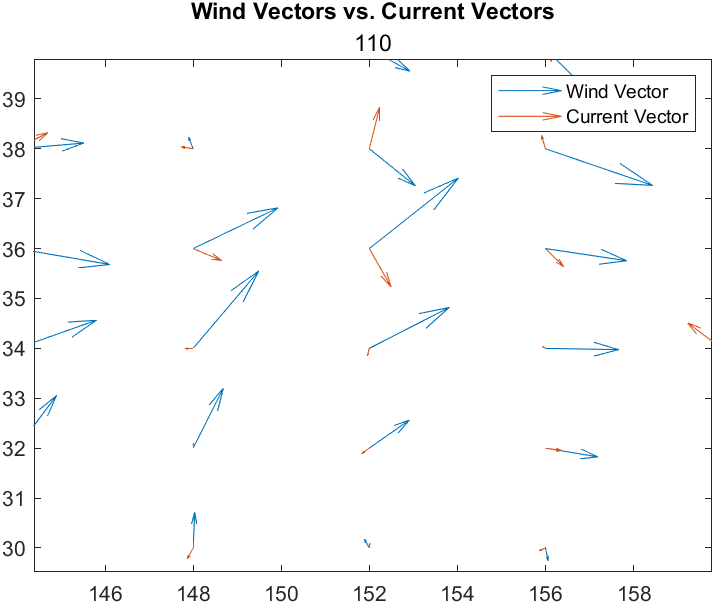 Parallel wind and current vectors
Antiparallel wind and current vectors
Orthogonal Wind and Current Vectors
Visual Representation of the vector subtraction
Angle between wind and water plays an important role in determining strength of correction
Orthogonality does not mean zero effect, that is at ~60 degrees
Angle with zero difference will vary with relative magnitudes of UERA5 and UOSCAR
Effect of Angle Between Wind and Current
Udiff = U10 – Uzc, the difference in the wind speeds
Density scatterplot of Udiff vs. Angle globally for all of 2021
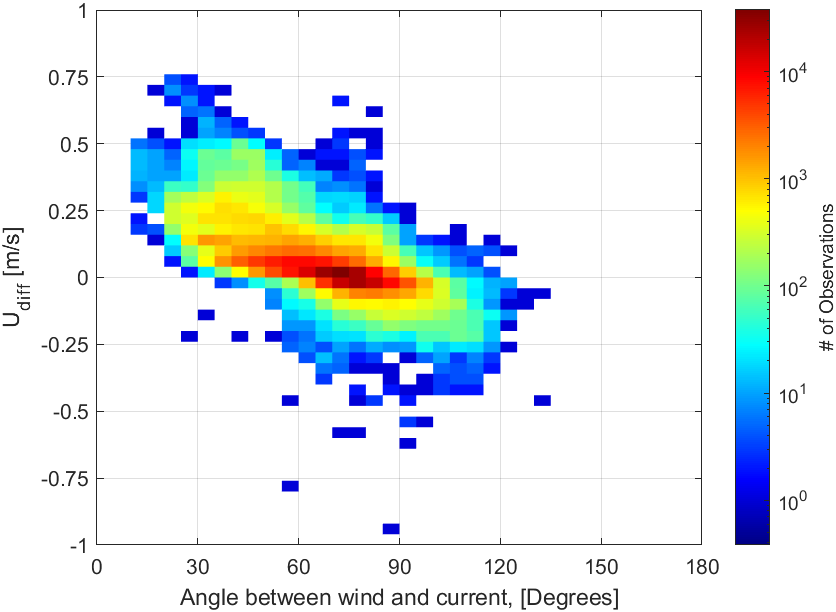 Max positive difference when wind and current are parallel
Max negative difference when wind and current are anti-parallel
Zero difference when wind and current are ~30-90 deg apart
Annual Average (2021) Udiff = U10 - Uzc
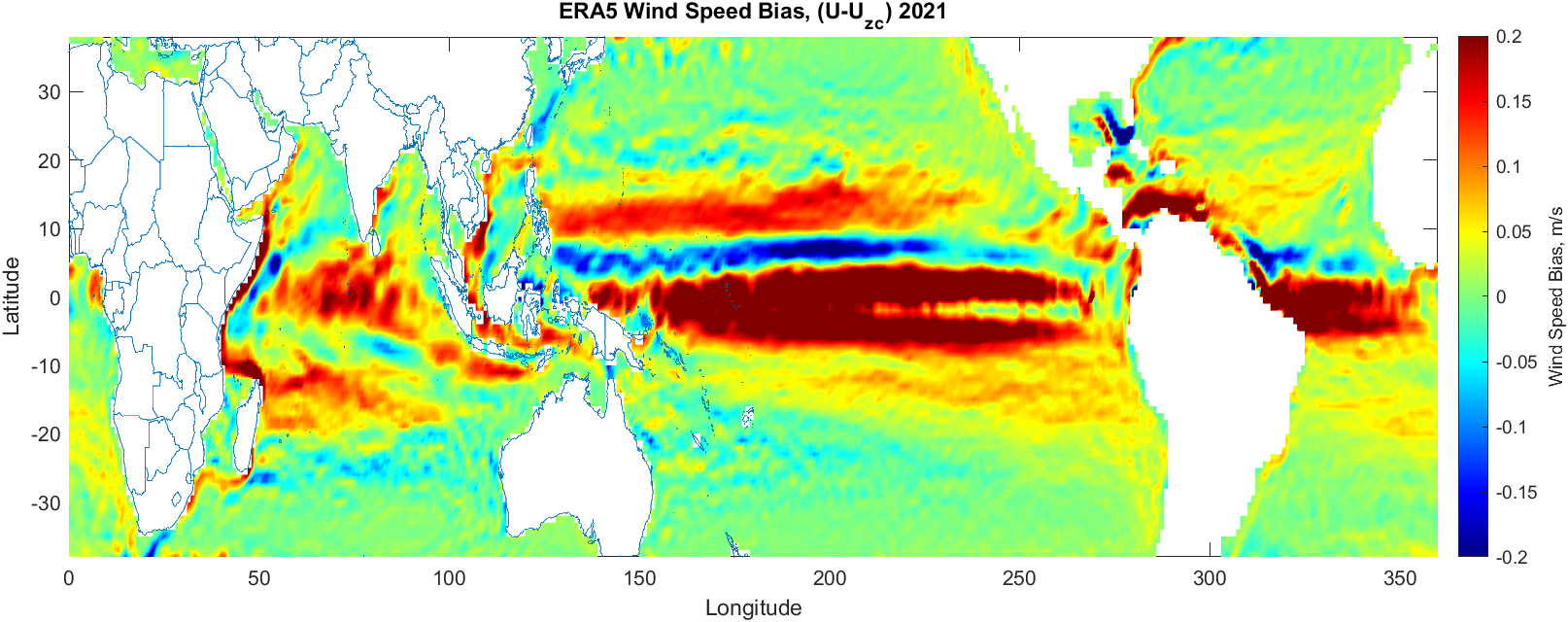 Wind Speed Difference between the ERA5 U10 and the ERA5 Current Corrected Uzc
WSD tracks the Equatorial Currents, but is not consistent with other large currents
Gulf Stream and East African Current are present, but not the Kuroshio
Currents are not the only factor, but the angle between the wind and the current also affects magnitude of difference
Wind Speed Difference Zoom In, Kuroshio
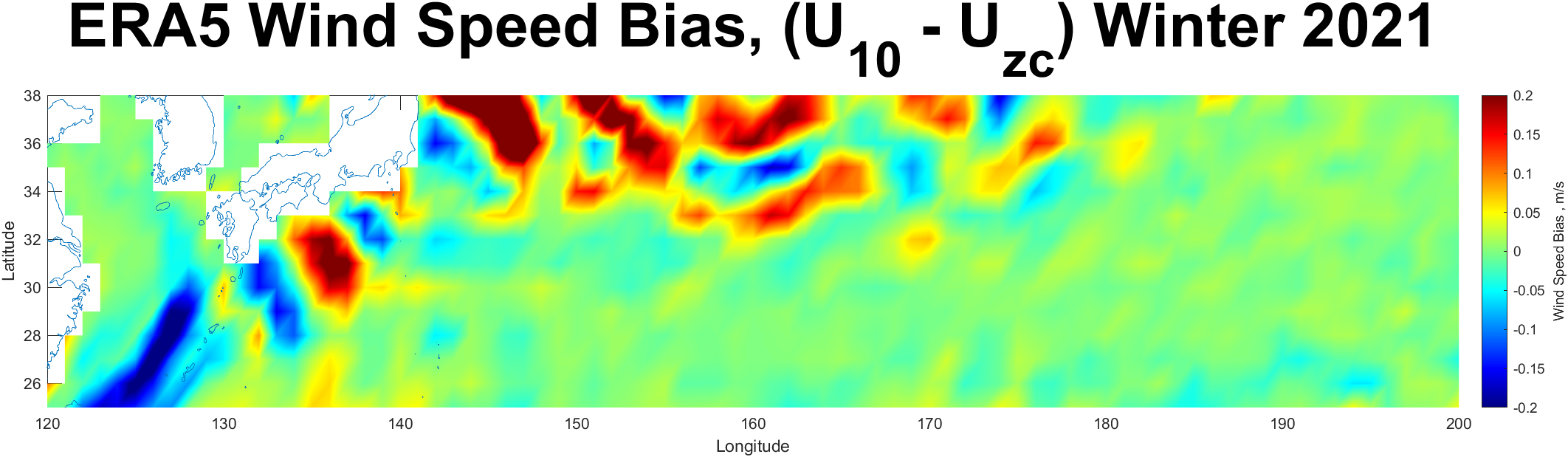 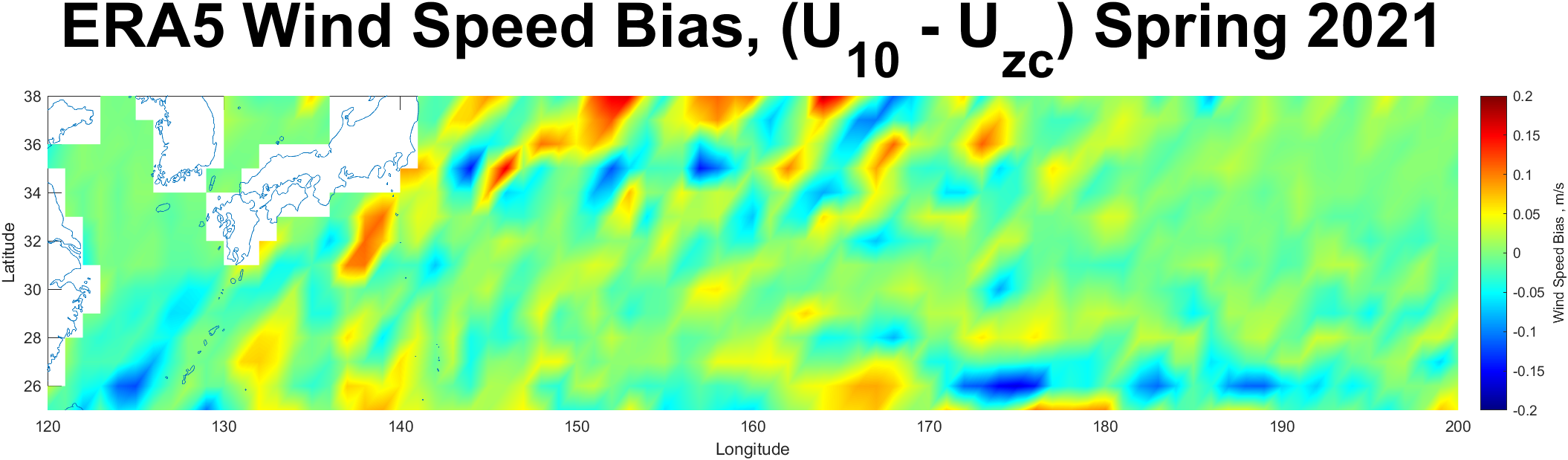 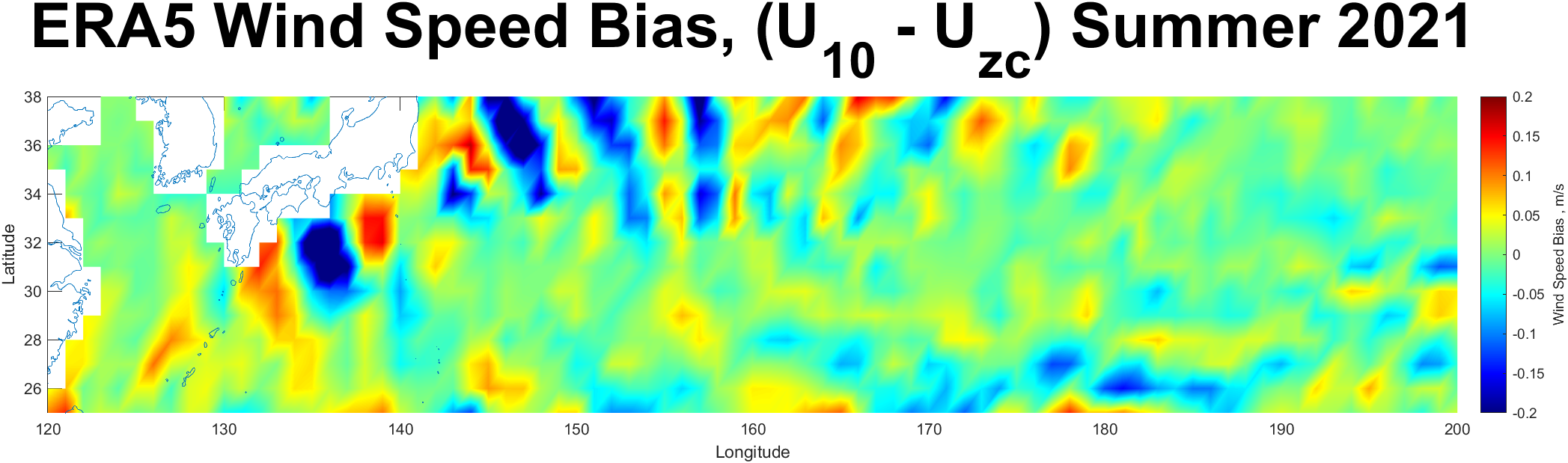 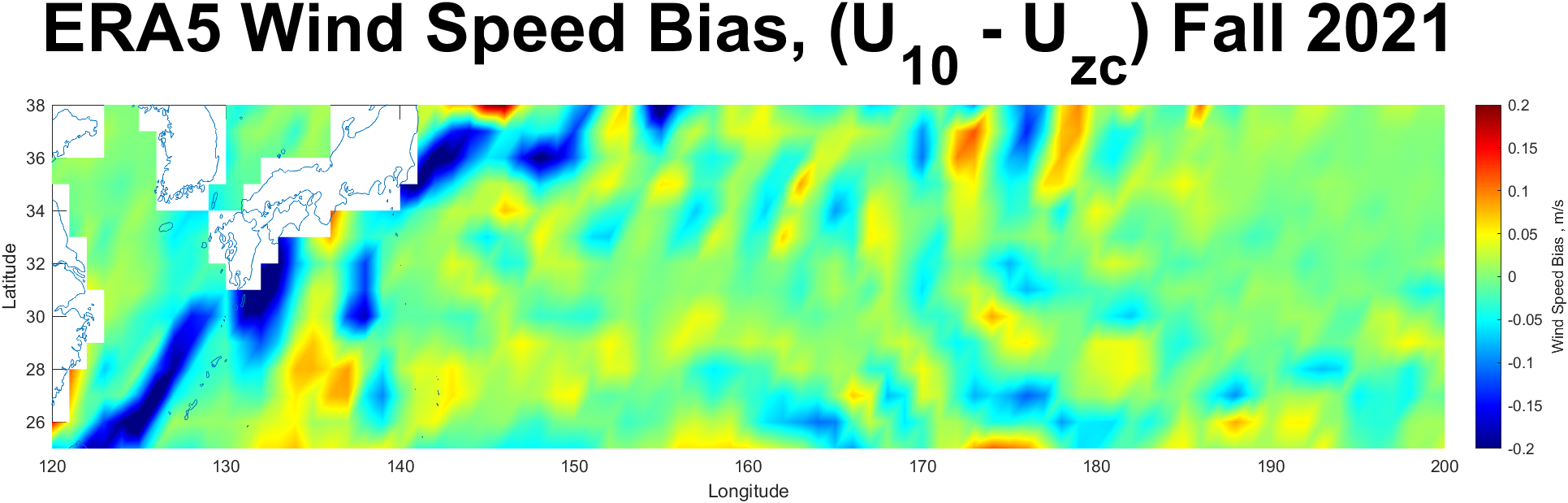 Wind Speed Difference Zoom In, Kuroshio
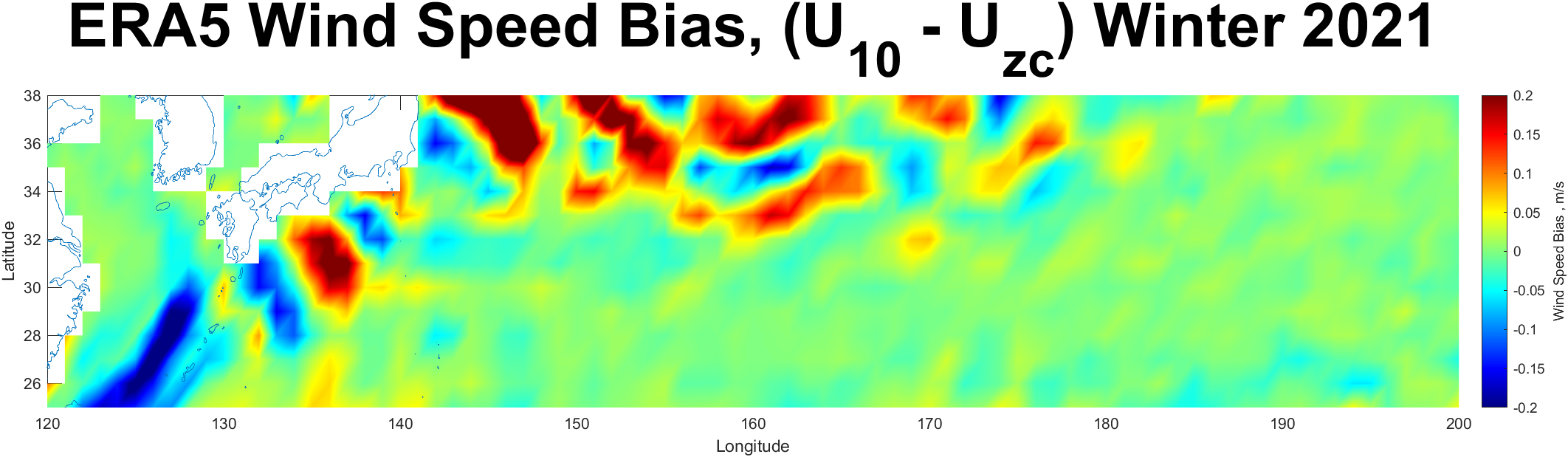 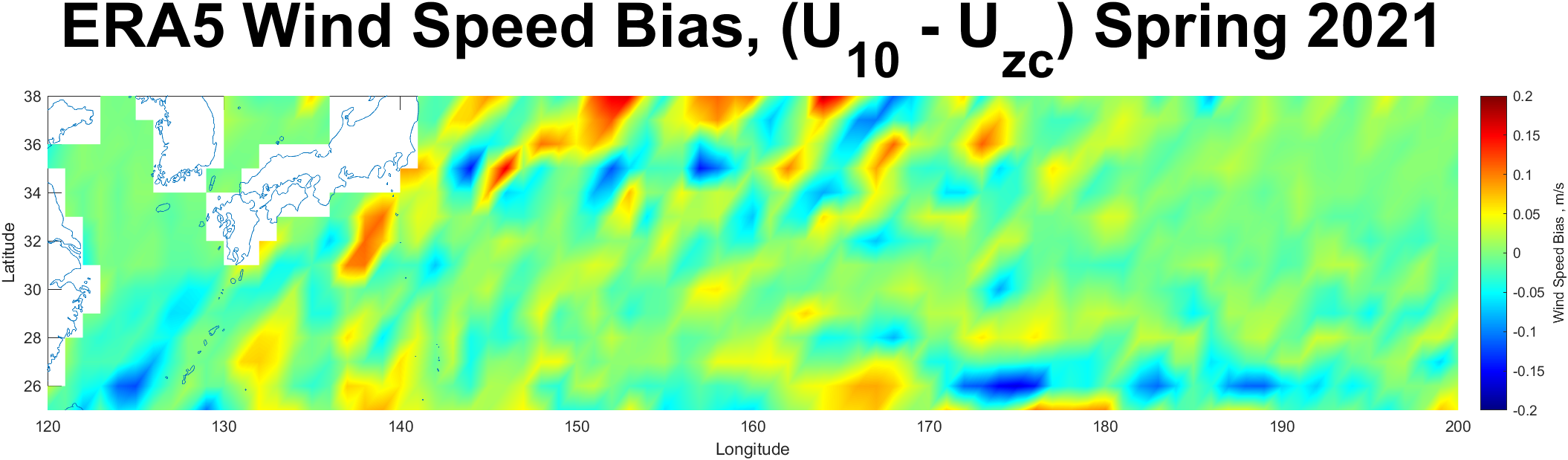 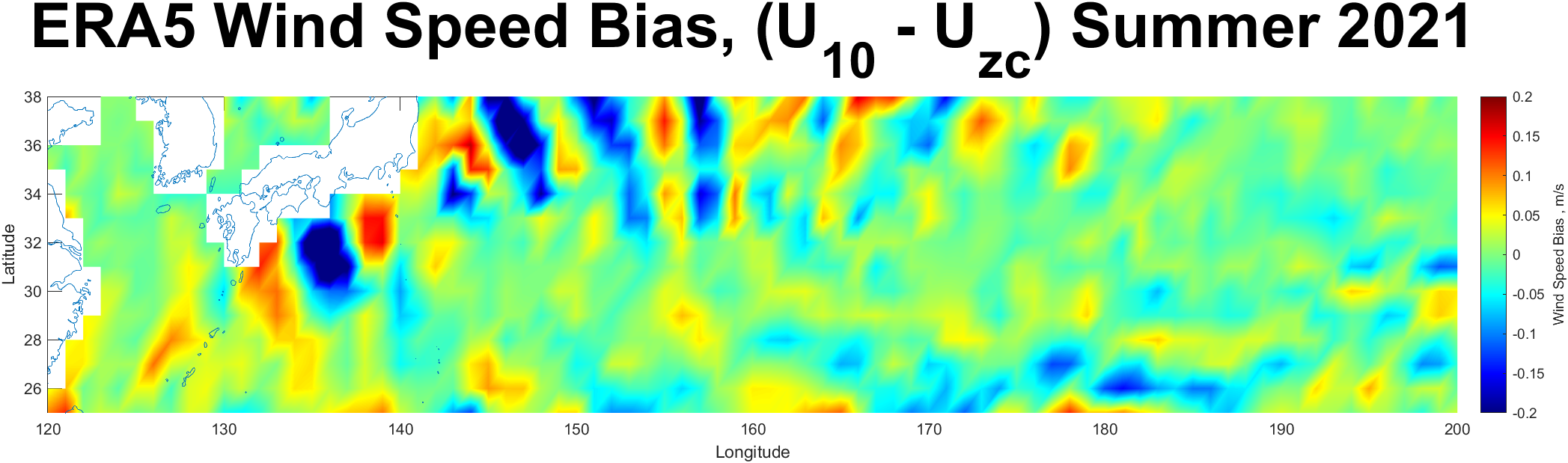 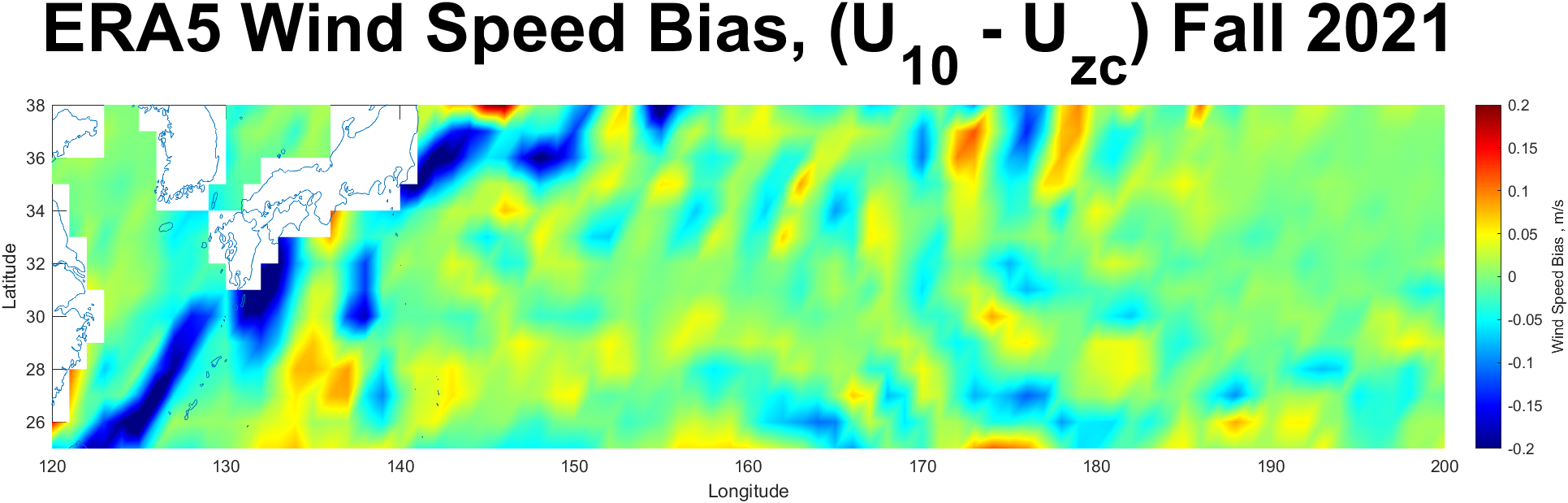 Consistency is Key
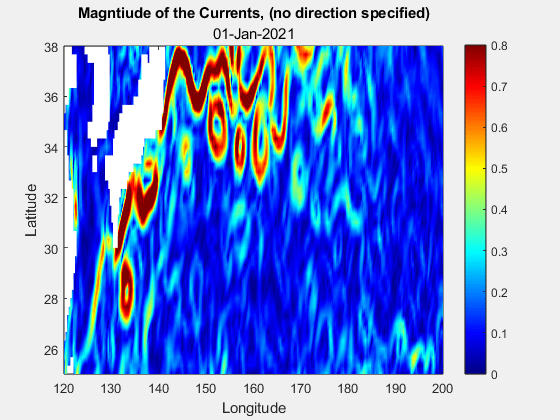 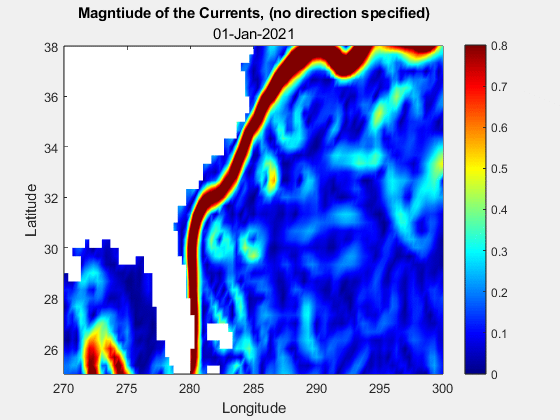 Statistical Comparison
Many satellite wind products are tuned to ERA5 winds, so doing a direct wind speed bias comparison will lead to results that show the standard ERA5 as the less biased product in any circumstance
Instead of using pure wind speed bias, Absolute Wind Speed Bias Anomaly (AWSBA) is used to show where the biases diverge apart from the tuning 
AWSBA is helpful, plots will further demonstrate where the changes from U10 to Uzc are the most prominent
Uzc vs. U Absolute Bias Anomaly, 2021 CYGNSS
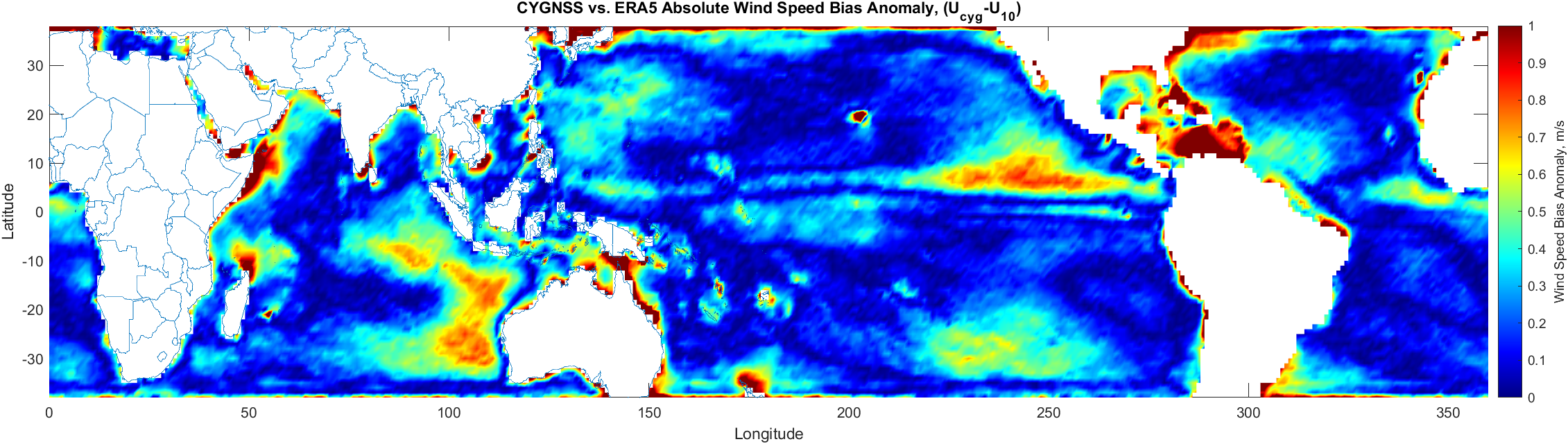 CYGNSS vs. ERA5 Current Corrected (bottom) and CYGNSS vs. ERA5 NWS (top)
Improvements in bias anomaly can be seen in the central Pacific, and there’s very few area where bias anomaly increases from NWS to Uzc
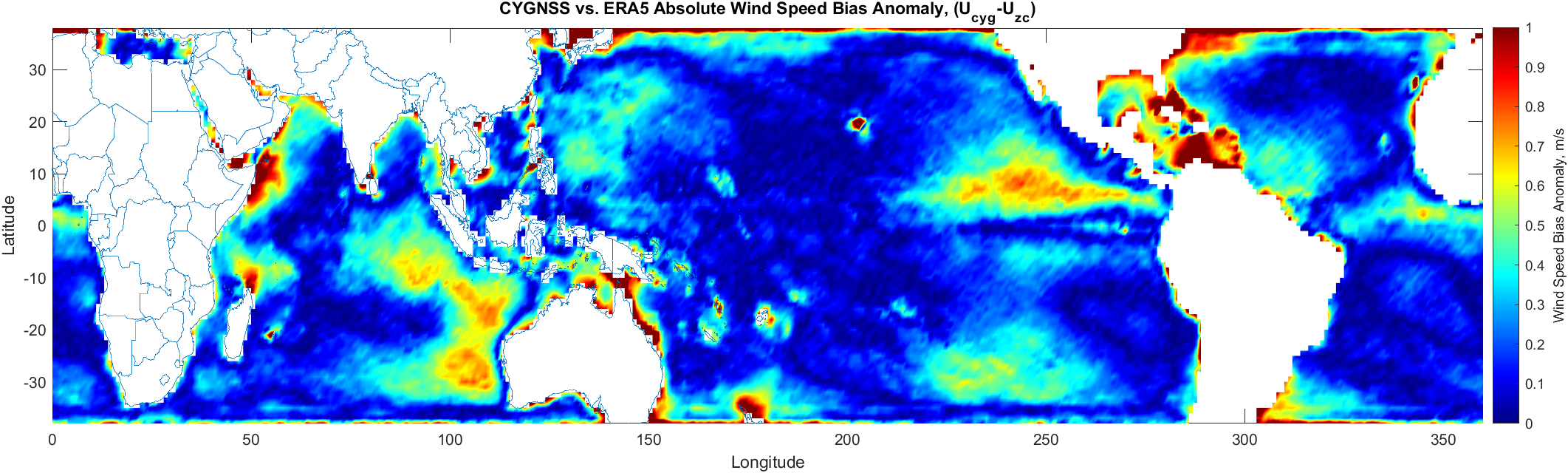 Uzc vs. U Absolute Bias Anomaly, 2021 CYGNSS
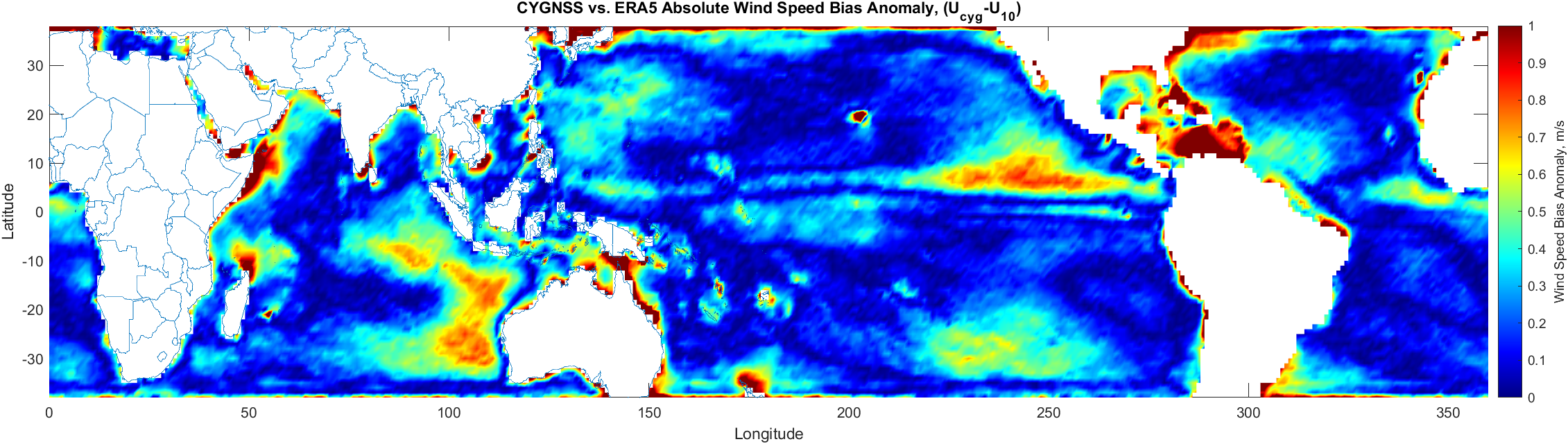 CYGNSS vs. ERA5 Current Corrected (bottom) and CYGNSS vs. ERA5 NWS (top)
Improvements in bias anomaly can be seen in the central Pacific, and there’s very few area where bias anomaly increases from NWS to Uzc
AWSBA improves from 0.28 m/s to 0.27 m/s
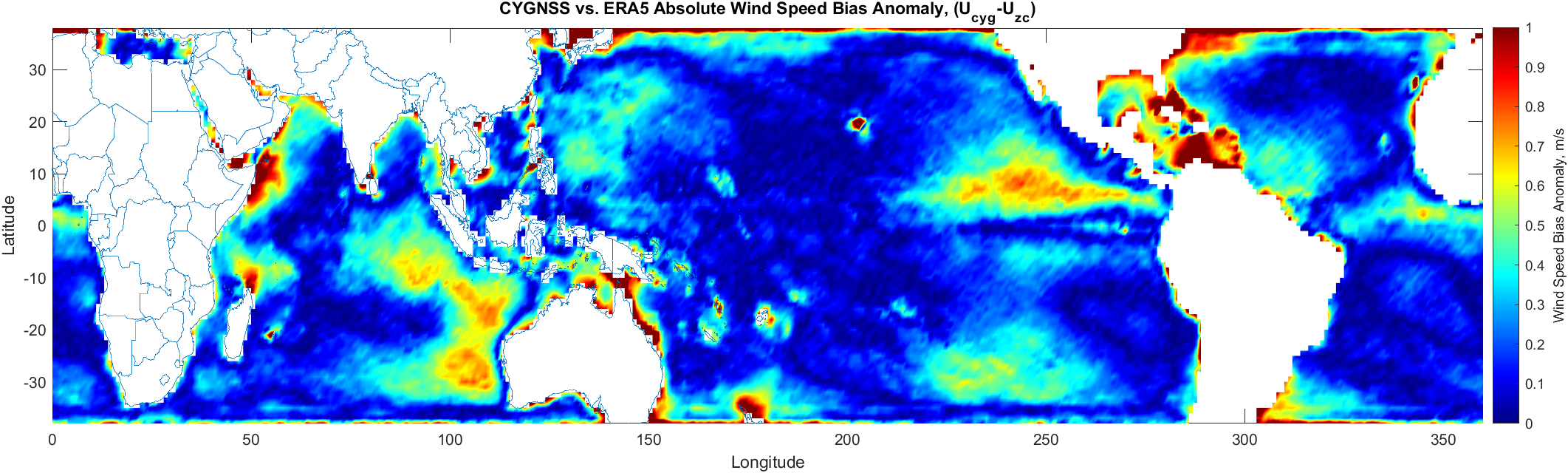 Uzc vs. U Absolute Bias Anomaly, 2021 CYGNSS
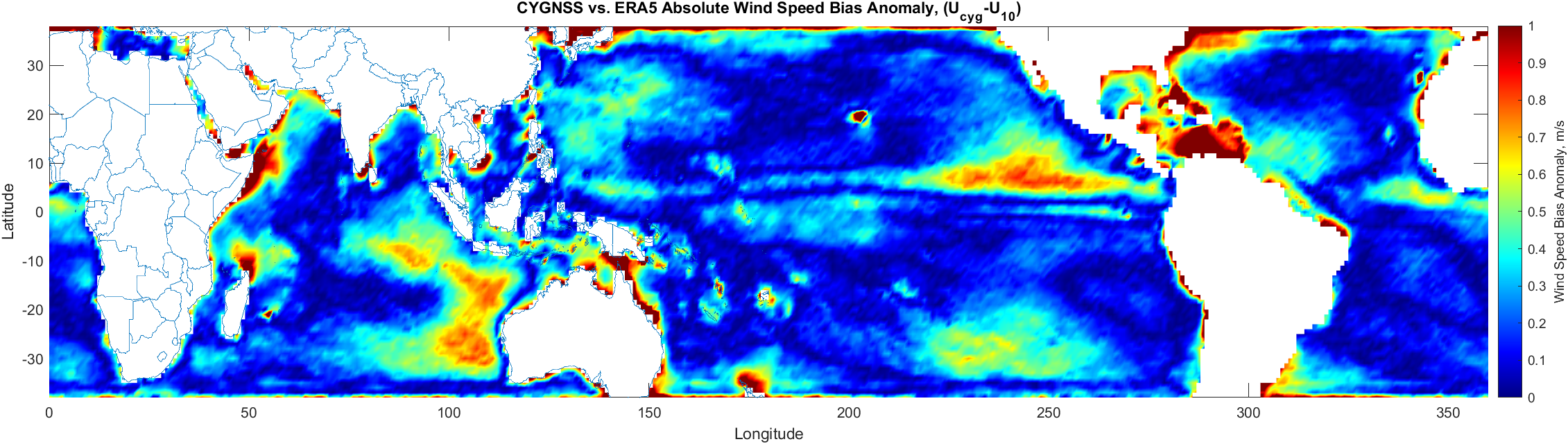 CYGNSS vs. ERA5 Current Corrected (bottom) and CYGNSS vs. ERA5 NWS (top)
Improvements in bias anomaly can be seen in the central Pacific, and there’s very few area where bias anomaly increases from NWS to Uzc
AWSBA improves from 0.28 m/s to 0.27 m/s
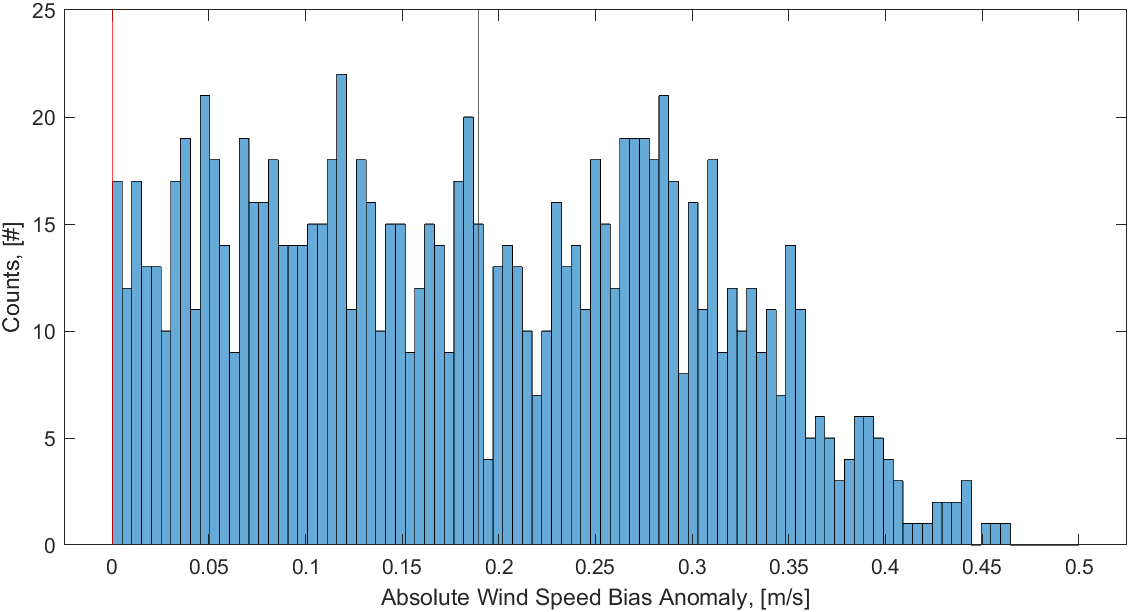 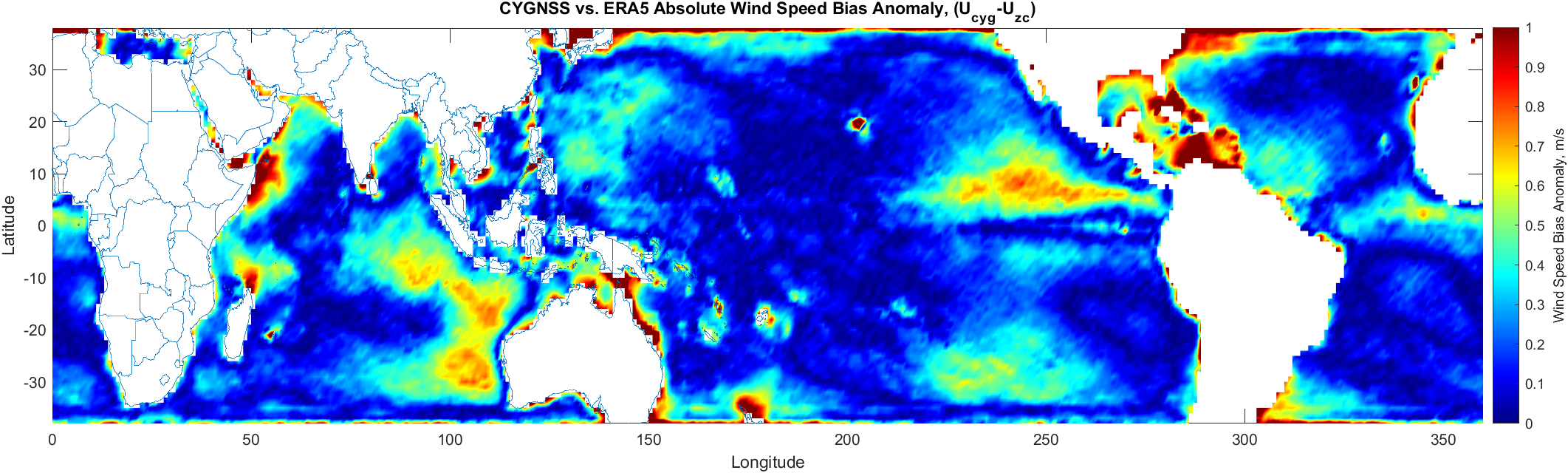 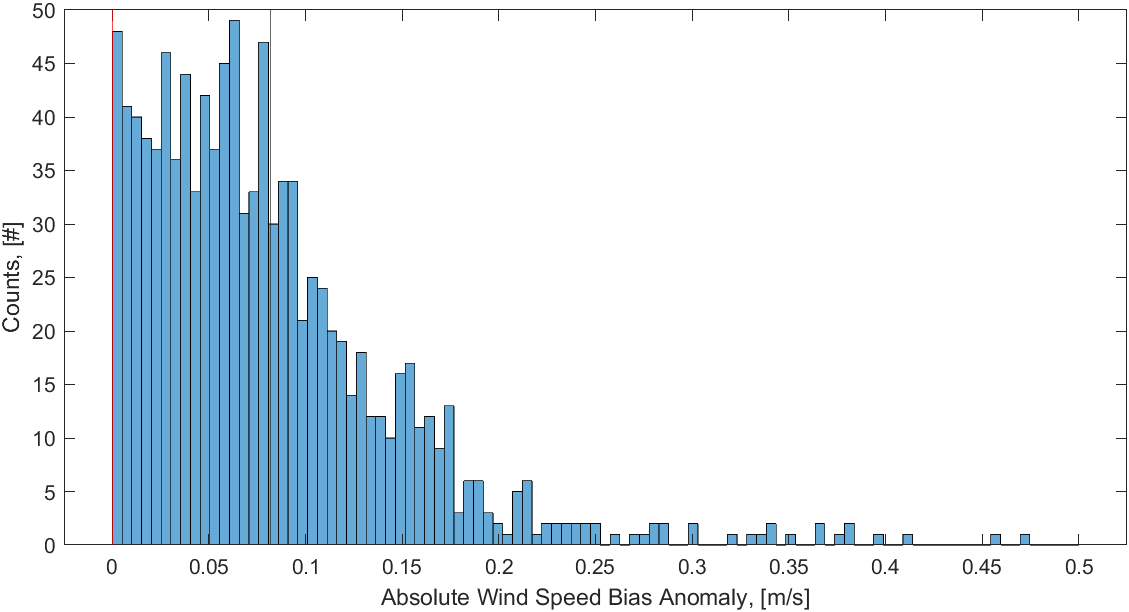 Uzc vs. U Bias Anomaly, 2021, ASCAT
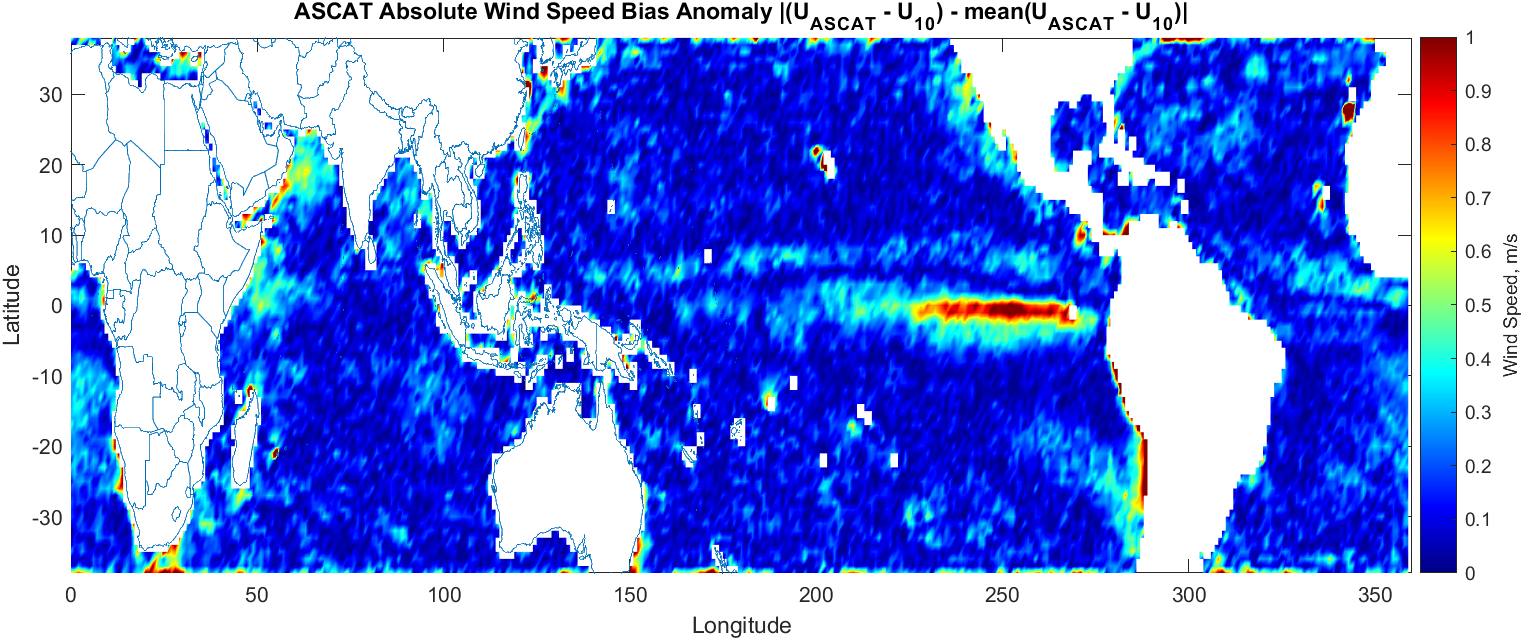 ASCAT vs. ERA5 NWS (top) and GMI vs. ERA5 Uzc (bottom)
Extremely low Absolute Bias Anomaly which indicates that the wind speed is finely tuned to ERA5 model data
AWSBA improves from 0.21 m/s to 0.19 m/s
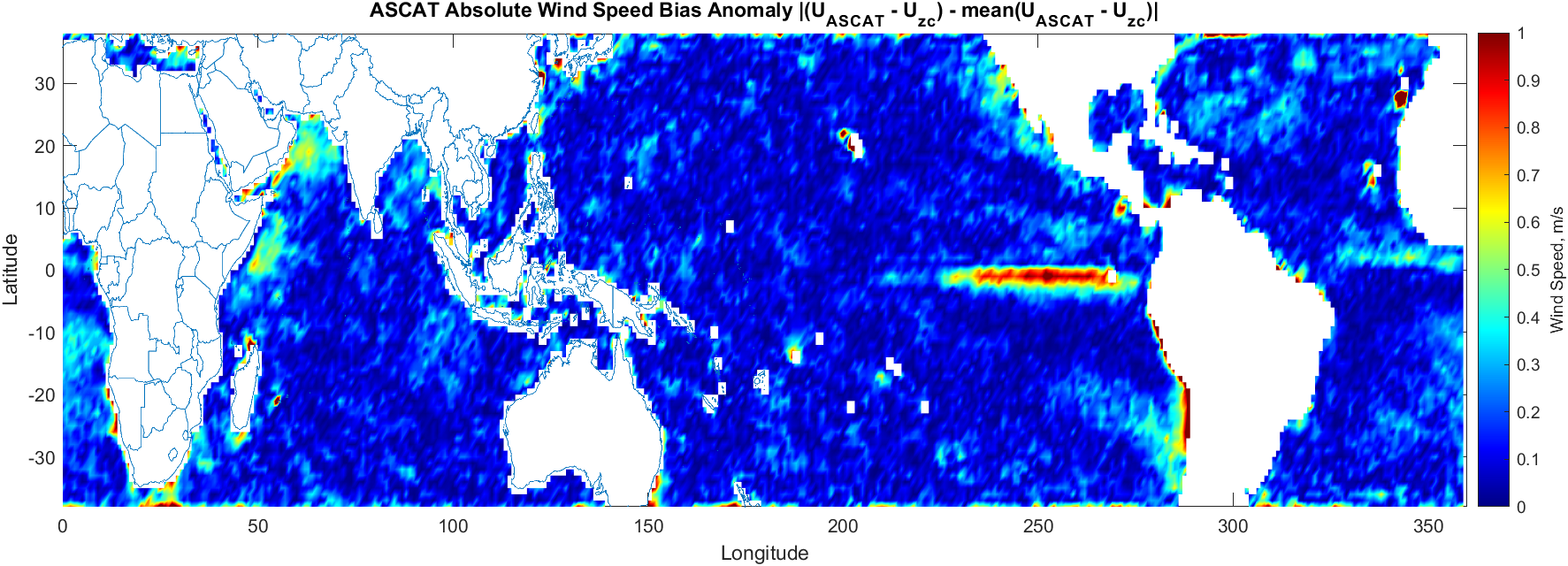 Uzc vs. U Bias Anomaly, 2021, ASCAT
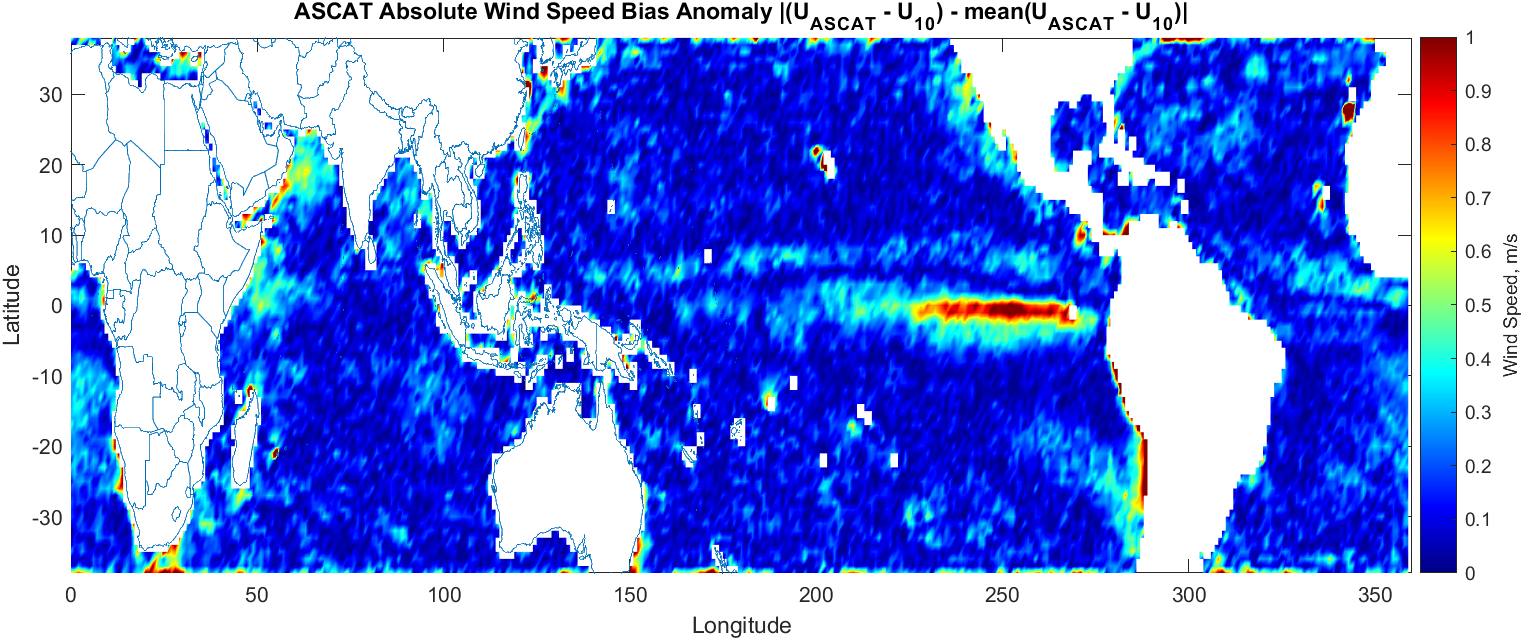 ASCAT vs. ERA5 NWS (top) and GMI vs. ERA5 Uzc (bottom)
Extremely low Absolute Bias Anomaly which indicates that the wind speed is finely tuned to ERA5 model data
AWSBA improves from 0.21 m/s to 0.19 m/s
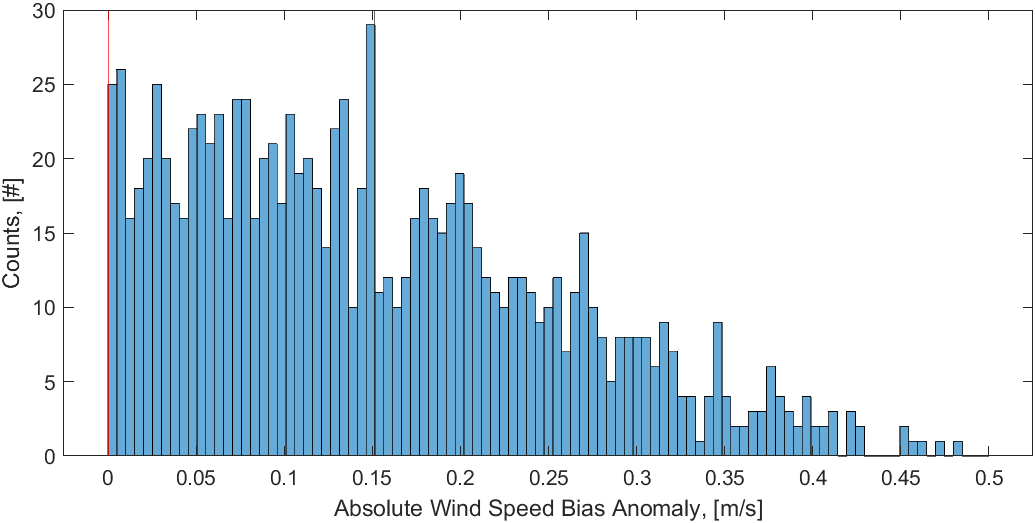 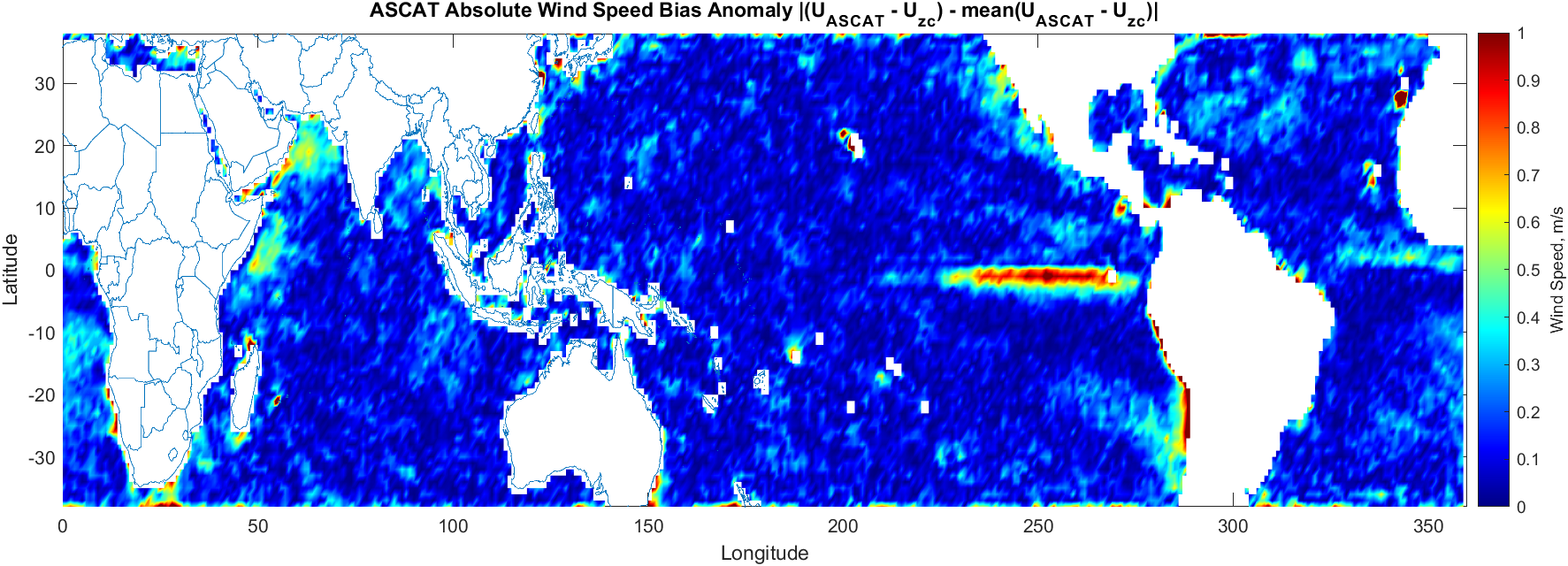 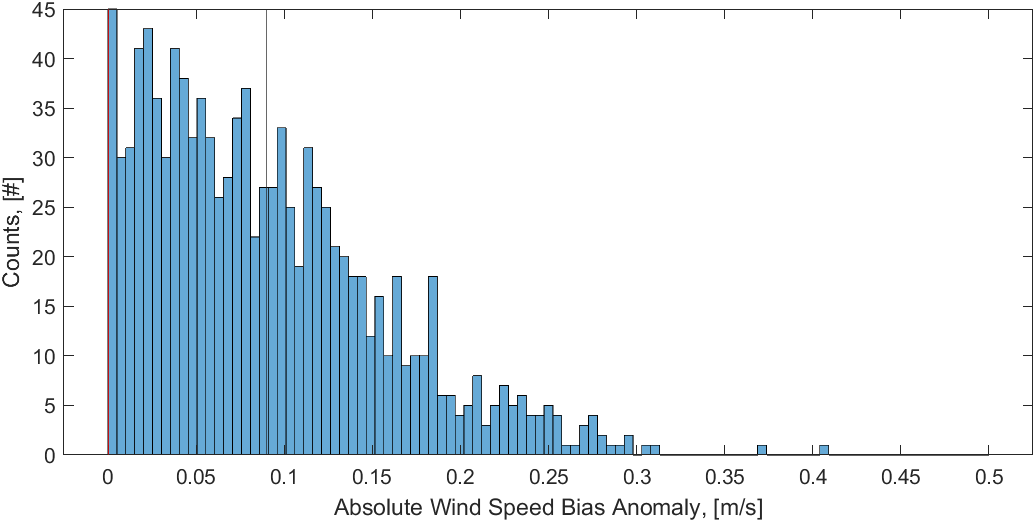 [Speaker Notes: Add pop-up histograms for the two circled regions to emphasize the improvement]
Uzc vs. U Absolute Bias Anomaly, 2021 GMI
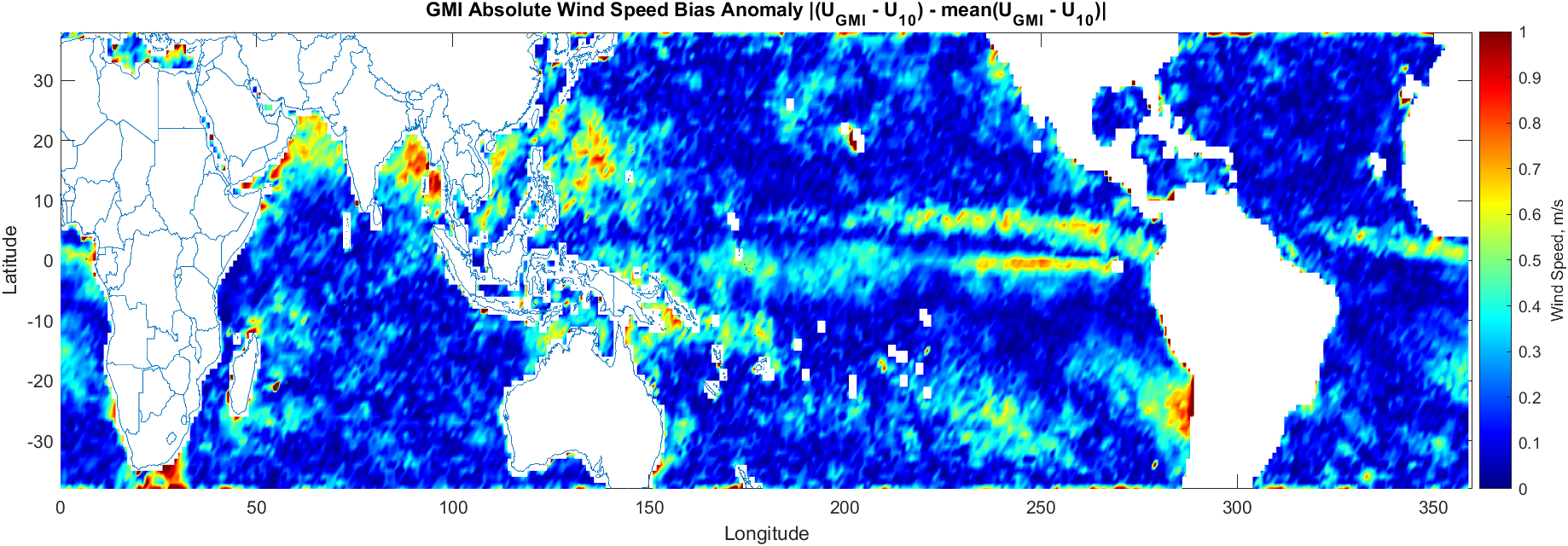 GMI vs. ERA5 NWS (top) and GMI vs. ERA5 Uzc (bottom)
Improvements in bias anomaly can be seen in the central Pacific, and there’s minimal areas where bias anomaly increases from NWS to Uzc
AWSBA improves from 0.26 m/s to 0.25 m/s
High impact region goes from 0.5 m/s to 0.1 m/s
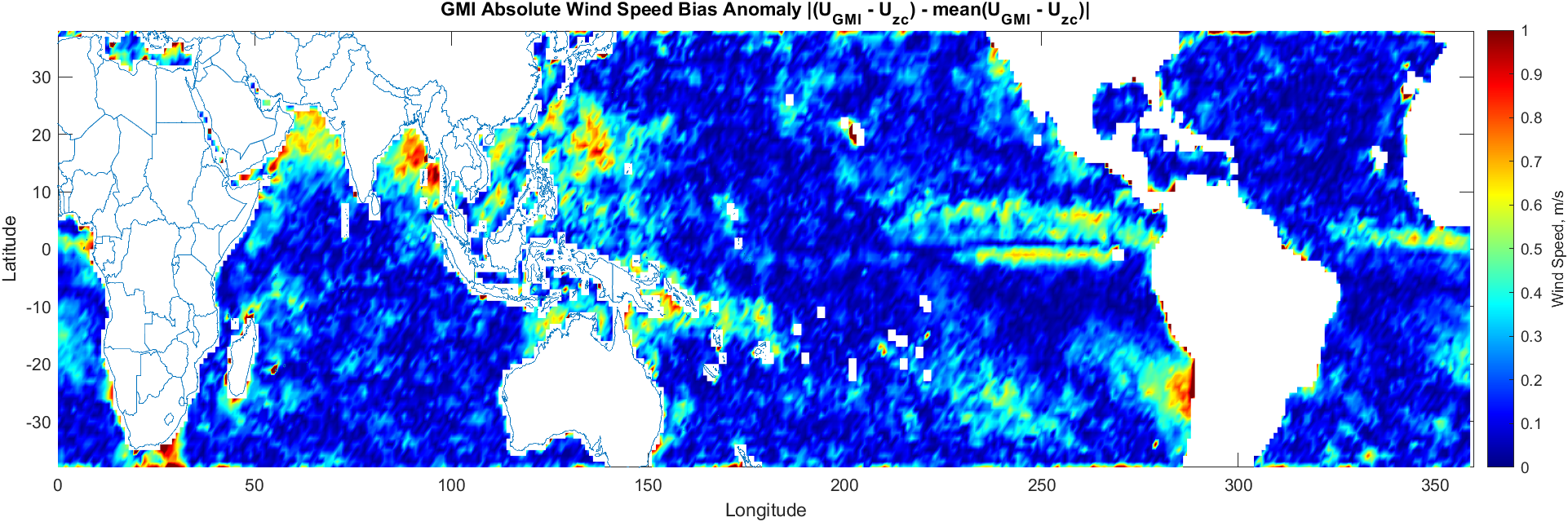 [Speaker Notes: Add pop-up histograms for the two circled regions to emphasize the improvement]
Uzc vs. U Absolute Bias Anomaly, 2021 GMI
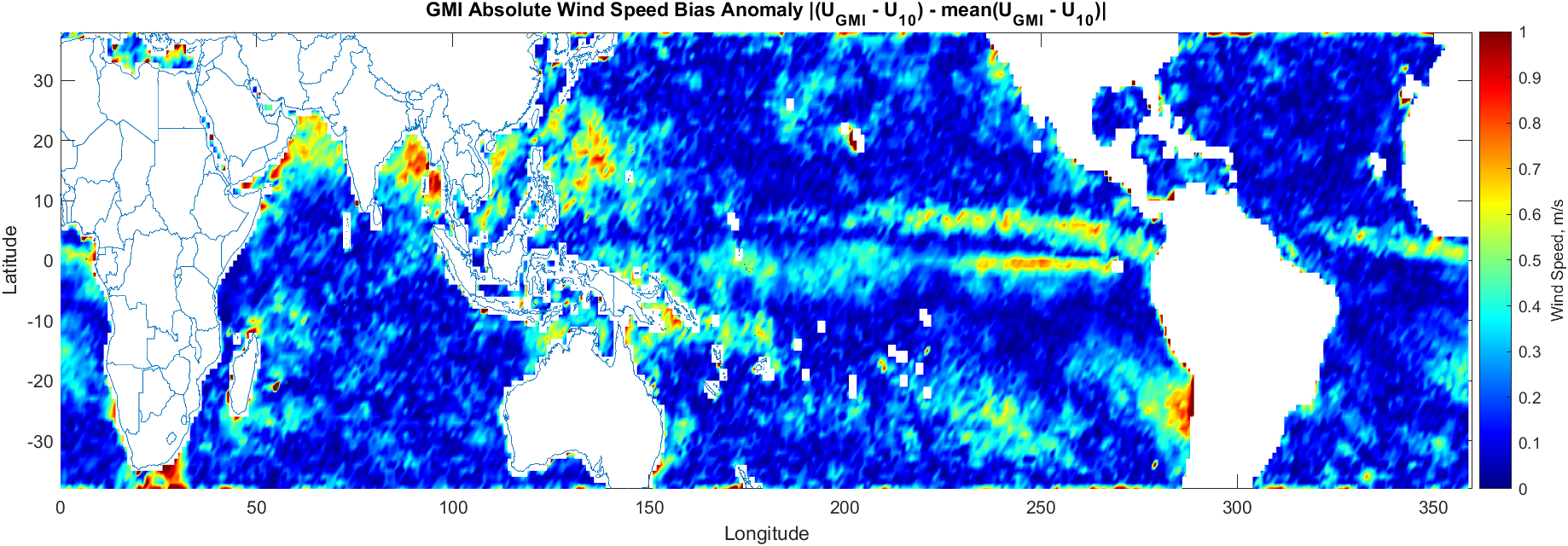 GMI vs. ERA5 NWS (top) and GMI vs. ERA5 Uzc (bottom)
Improvements in bias anomaly can be seen in the central Pacific, and there’s minimal areas where bias anomaly increases from NWS to Uzc
AWSBA improves from 0.26 m/s to 0.25 m/s
High impact region goes from 0.5 m/s to 0.1 m/s
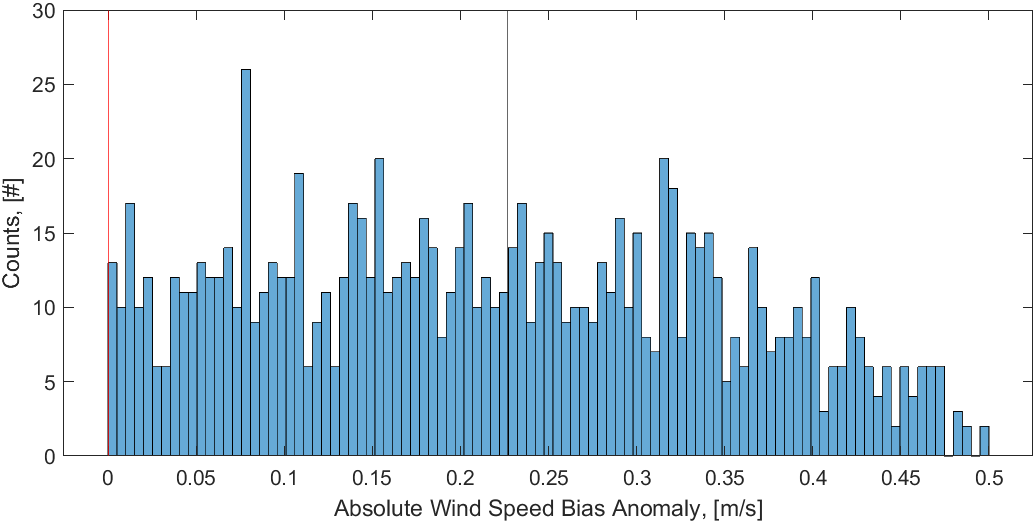 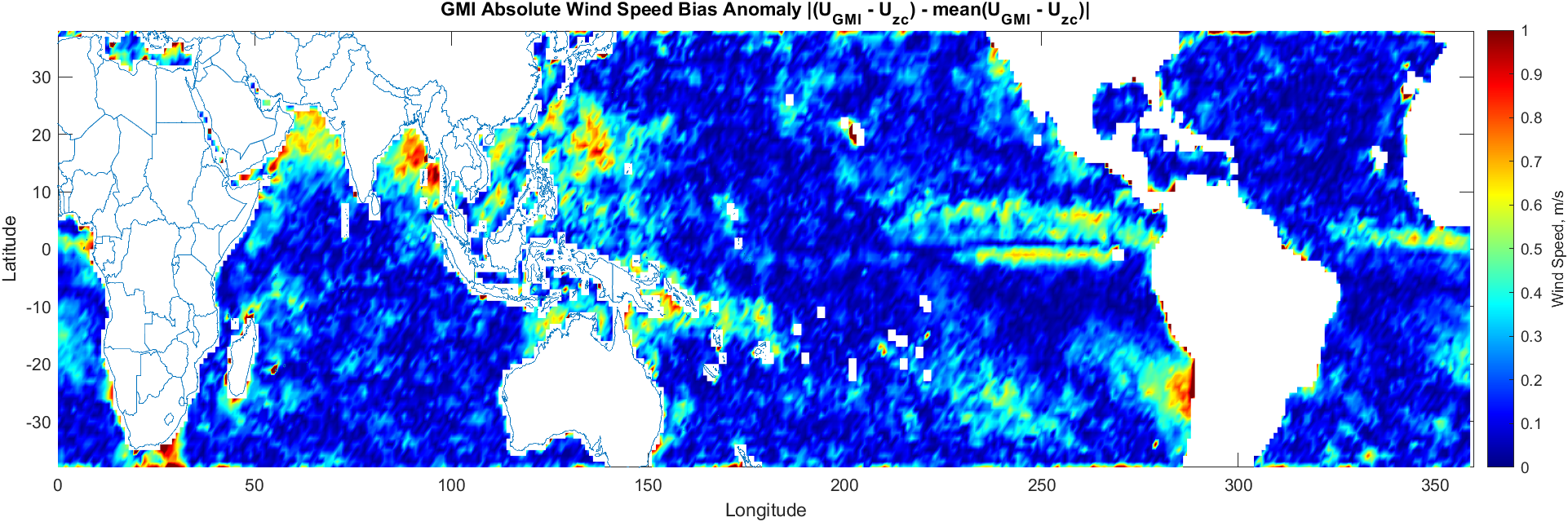 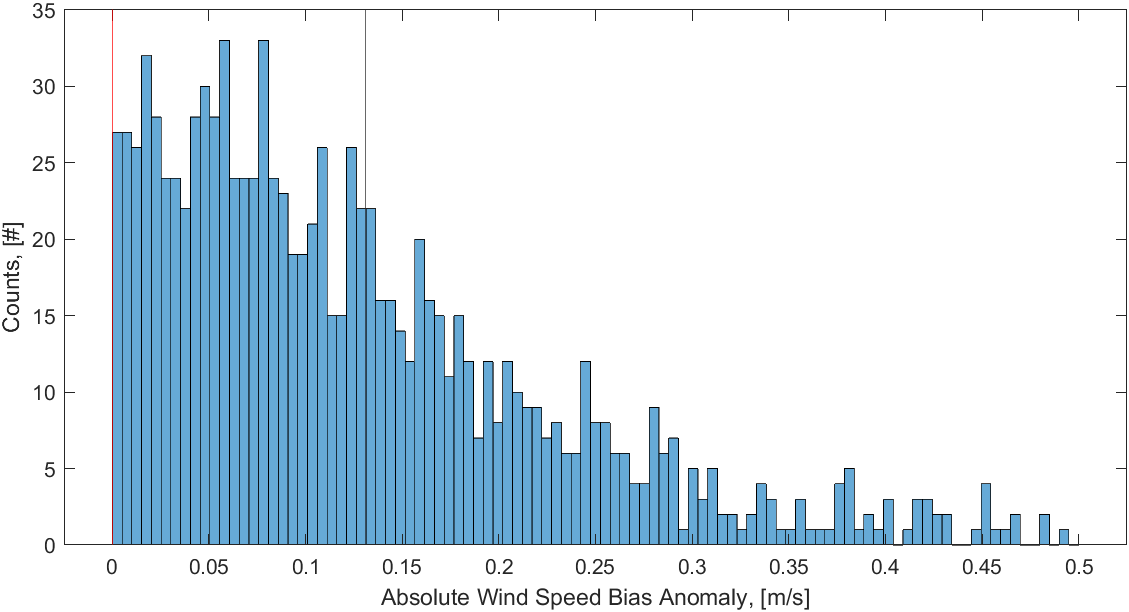 [Speaker Notes: Add pop-up histograms for the two circled regions to emphasize the improvement]
Uzc vs. U Absolute Bias Anomaly, 2021 Winter, CYGNSS
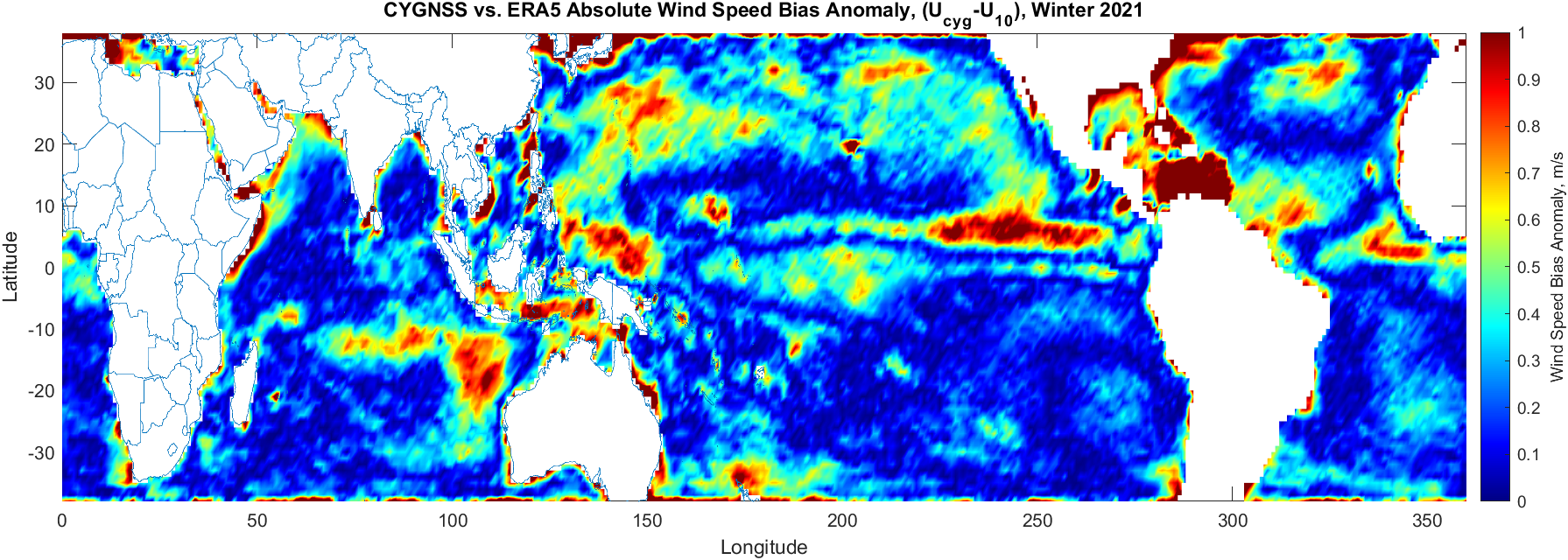 CYGNSS vs. ERA5 Current Corrected (top) and CYGNSS vs. ERA5 NWS (bottom)
Improvements in bias anomaly can be seen in the central Pacific, and there’s no area where bias anomaly increases from NWS to Uzc
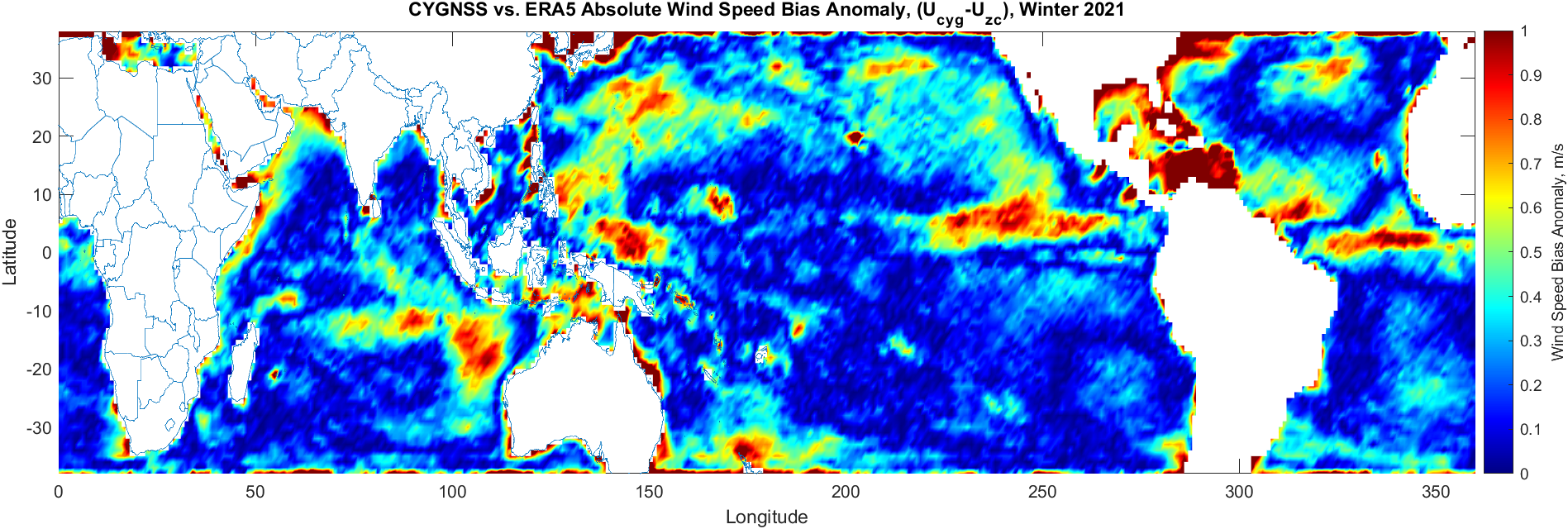 CYGNSS Zoom In on Kuroshio and Gulf Stream
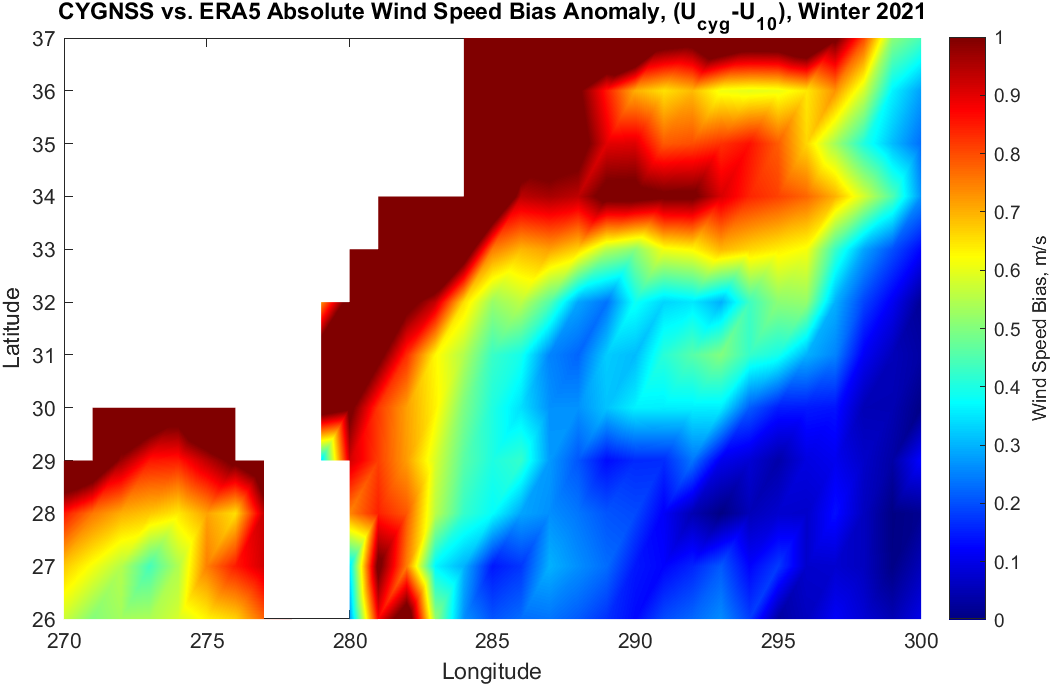 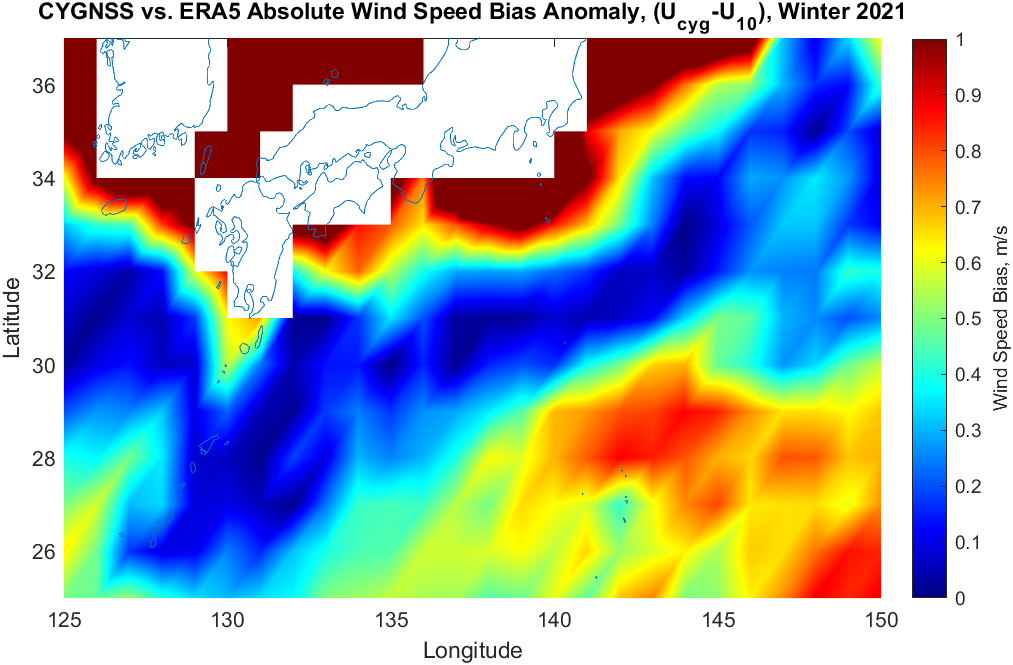 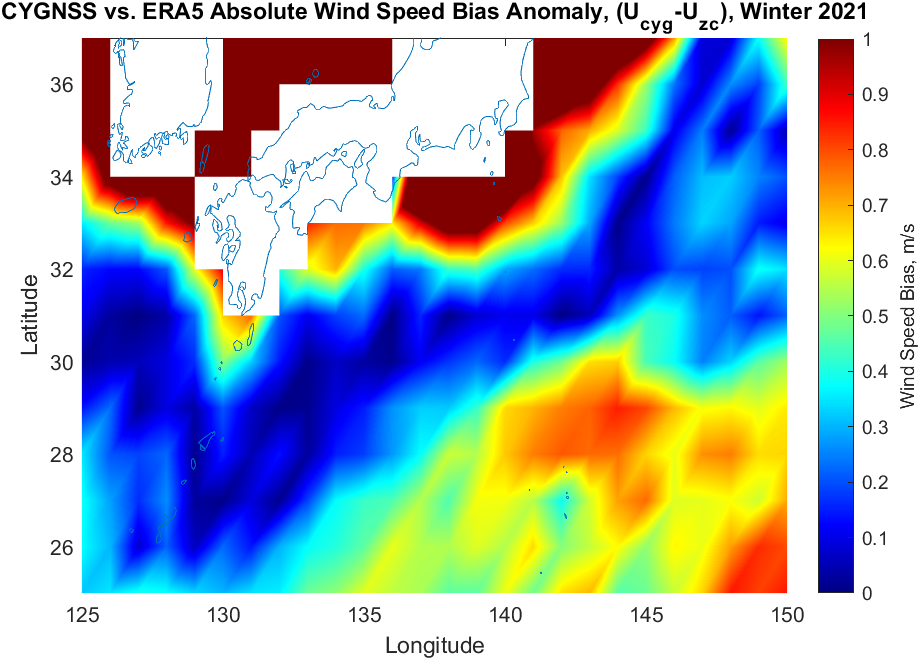 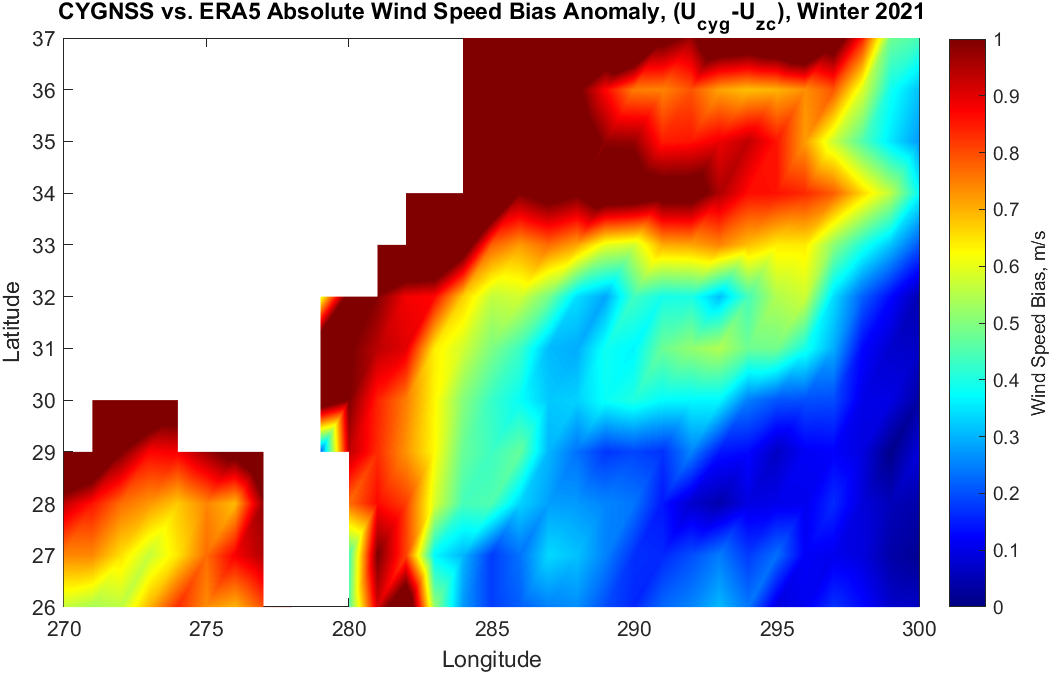 Uzc vs. U Absolute Bias Anomaly, 2021 Fall, GMI
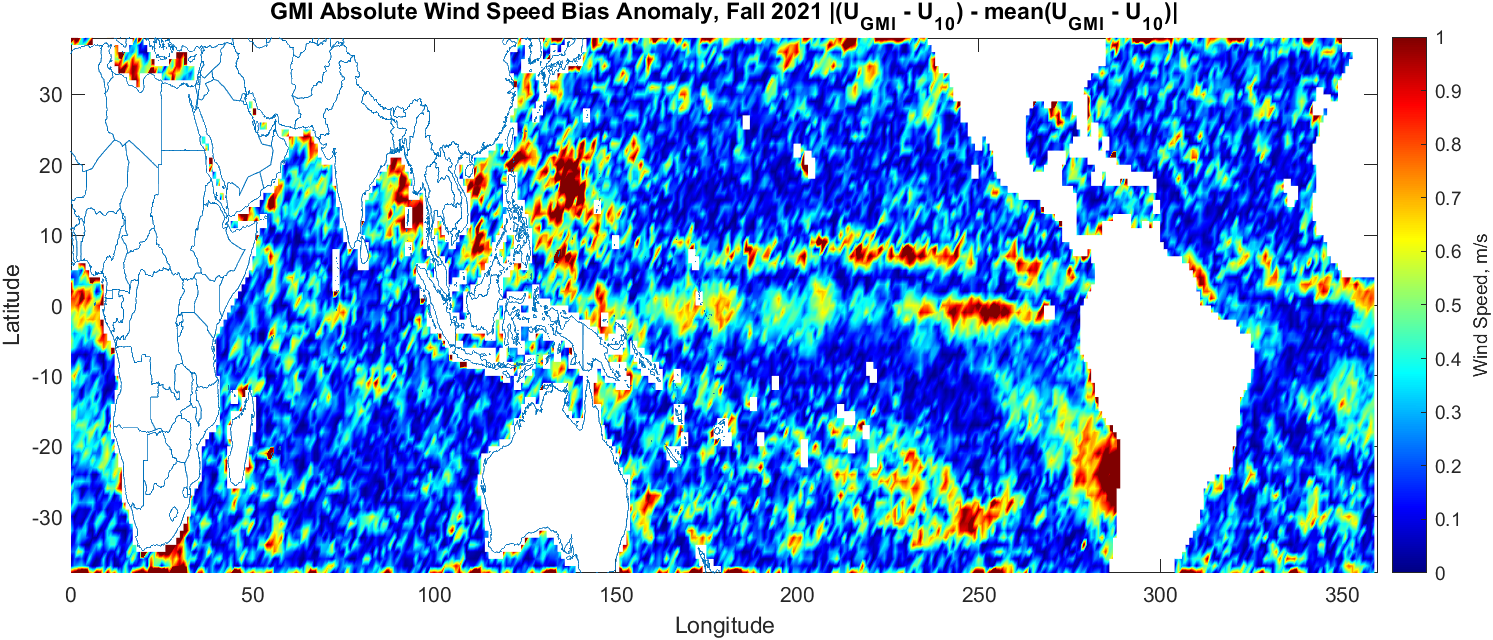 GMI vs. ERA5 NWS (top) and GMI vs. ERA5 Uzc (bottom)
Improvements in bias anomaly can be seen in the central Pacific, and there’s no area where bias anomaly increases from NWS to Uzc
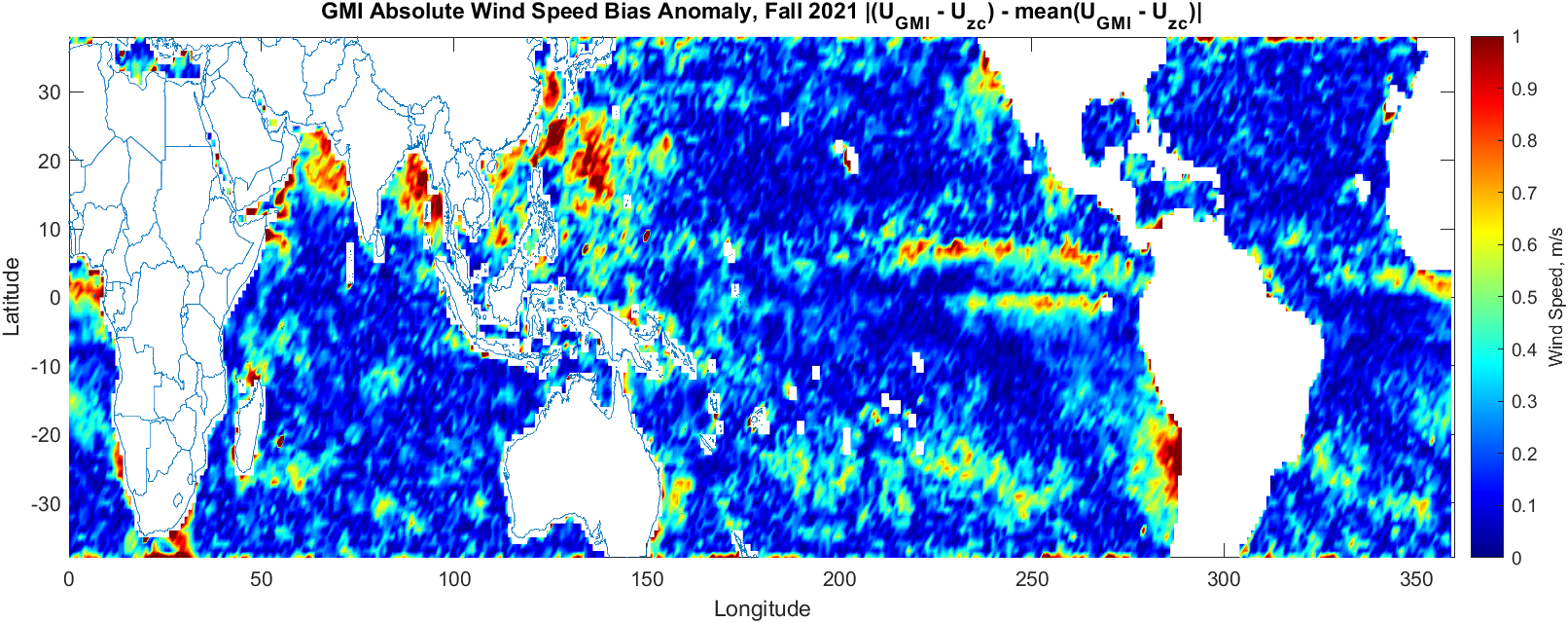 GMI Zoom In on Kuroshio and Gulf Stream
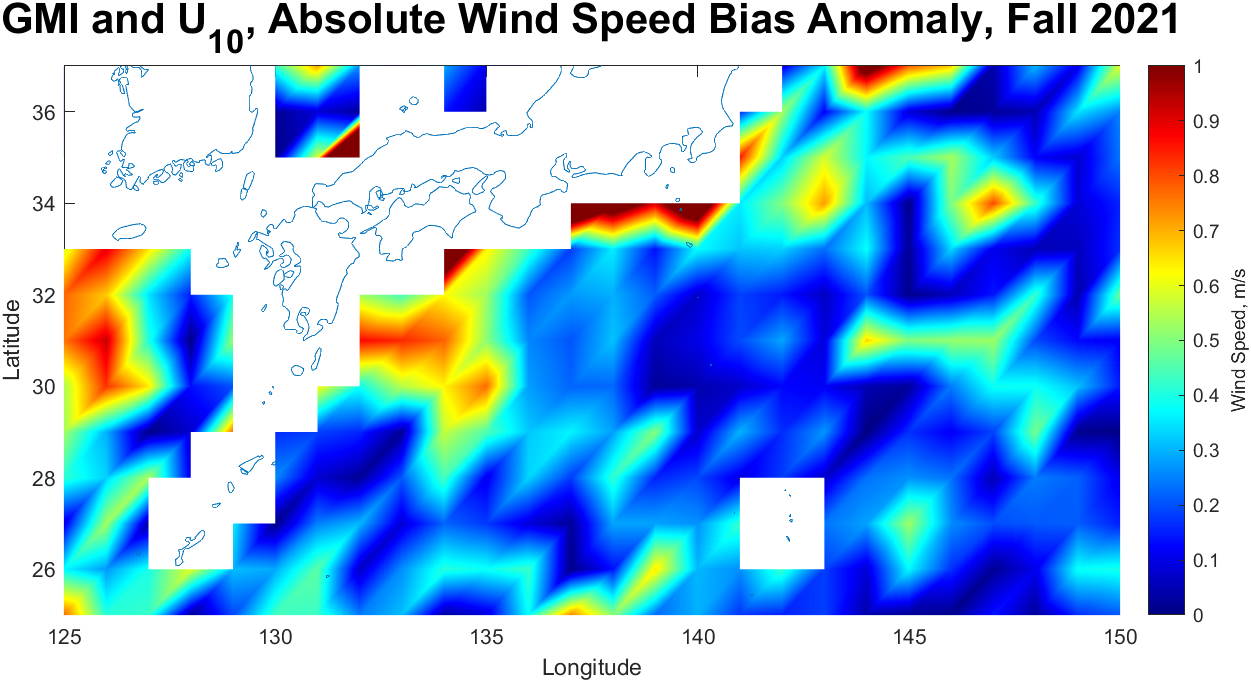 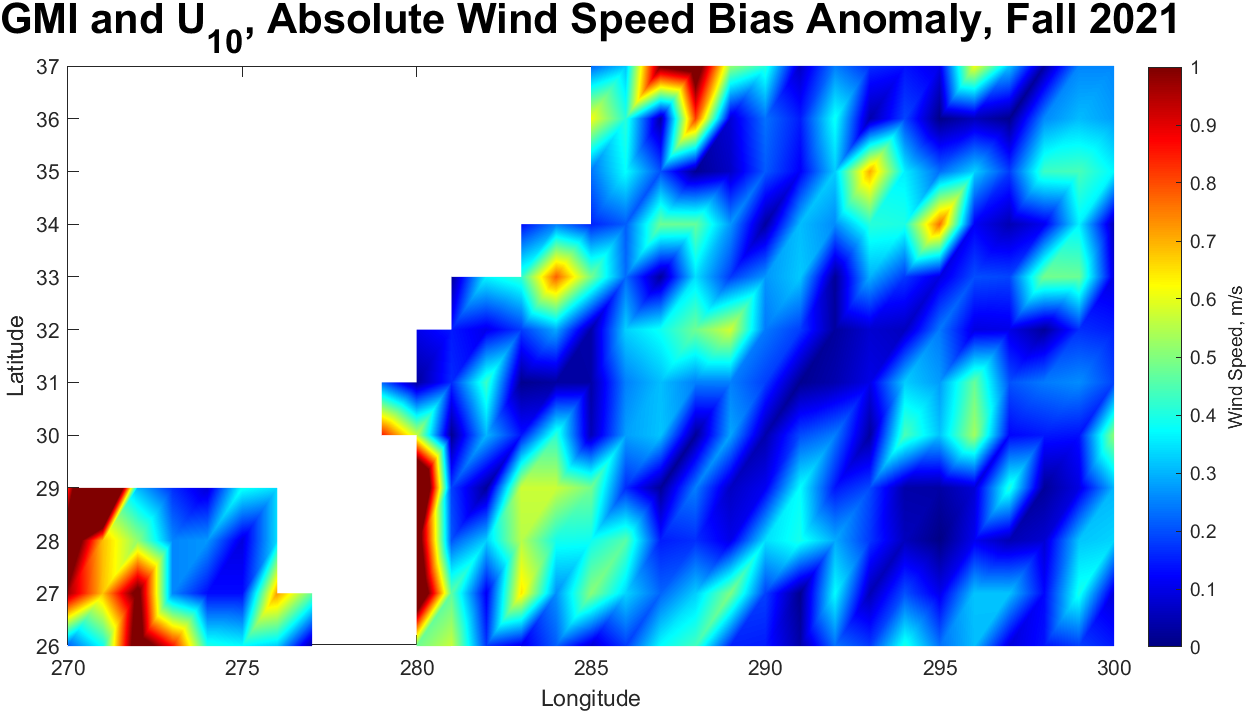 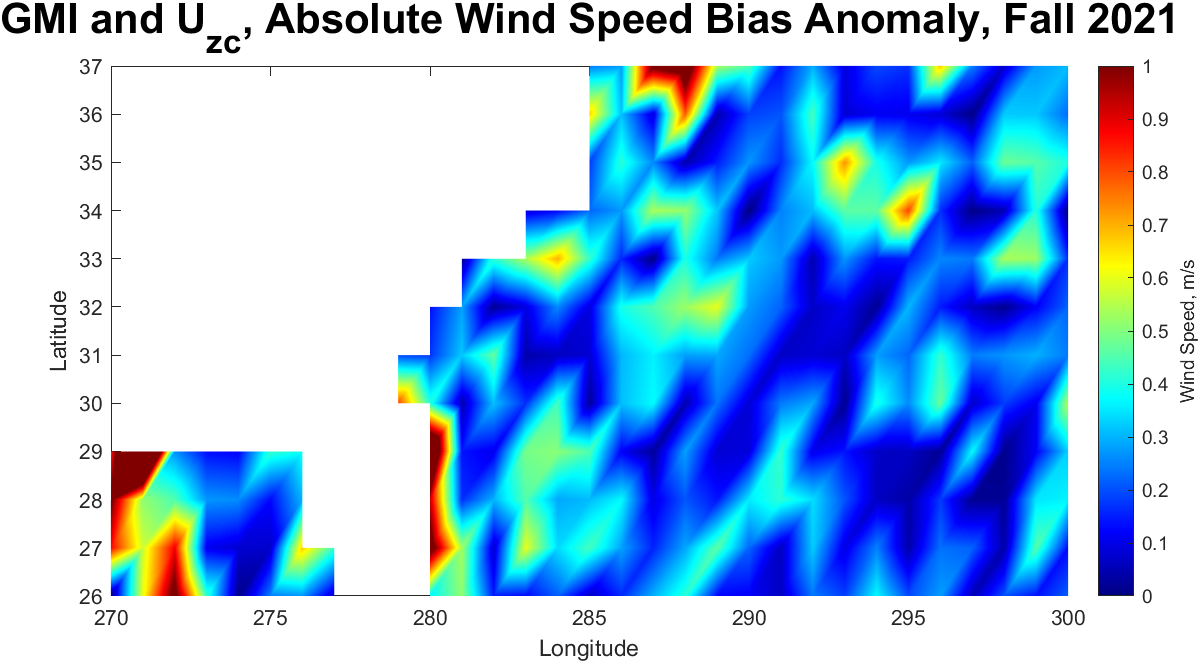 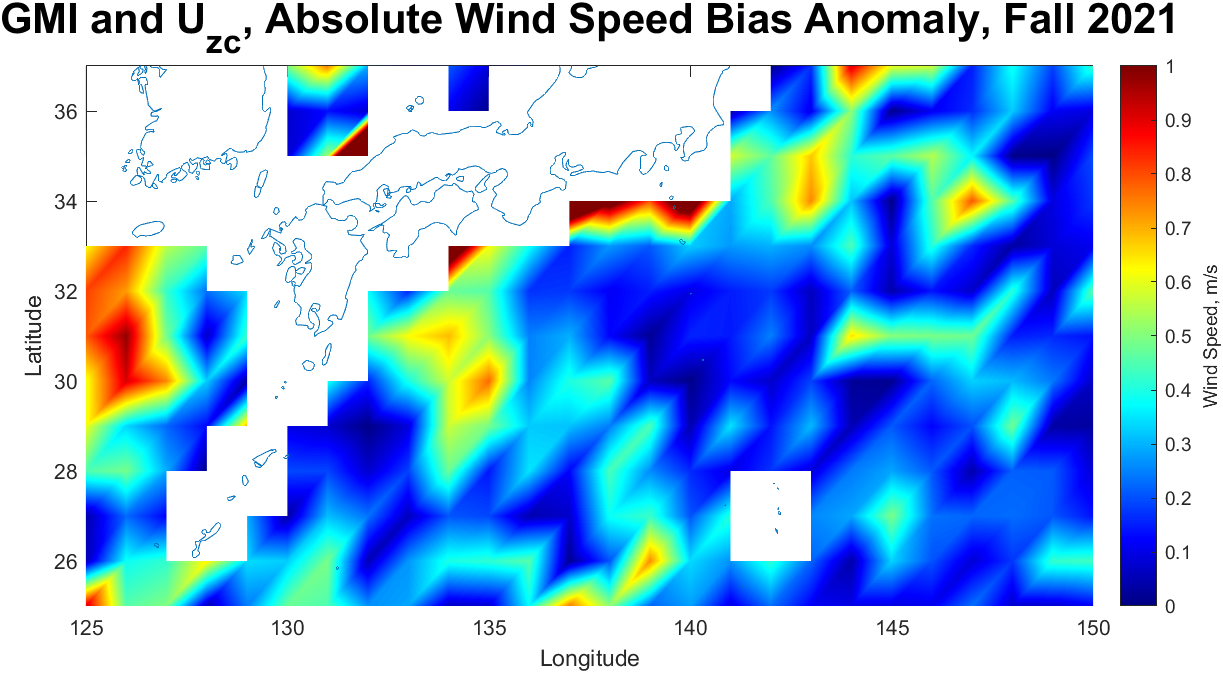 Uzc vs. U Absolute Bias Anomaly, 2021 Fall, ASCAT
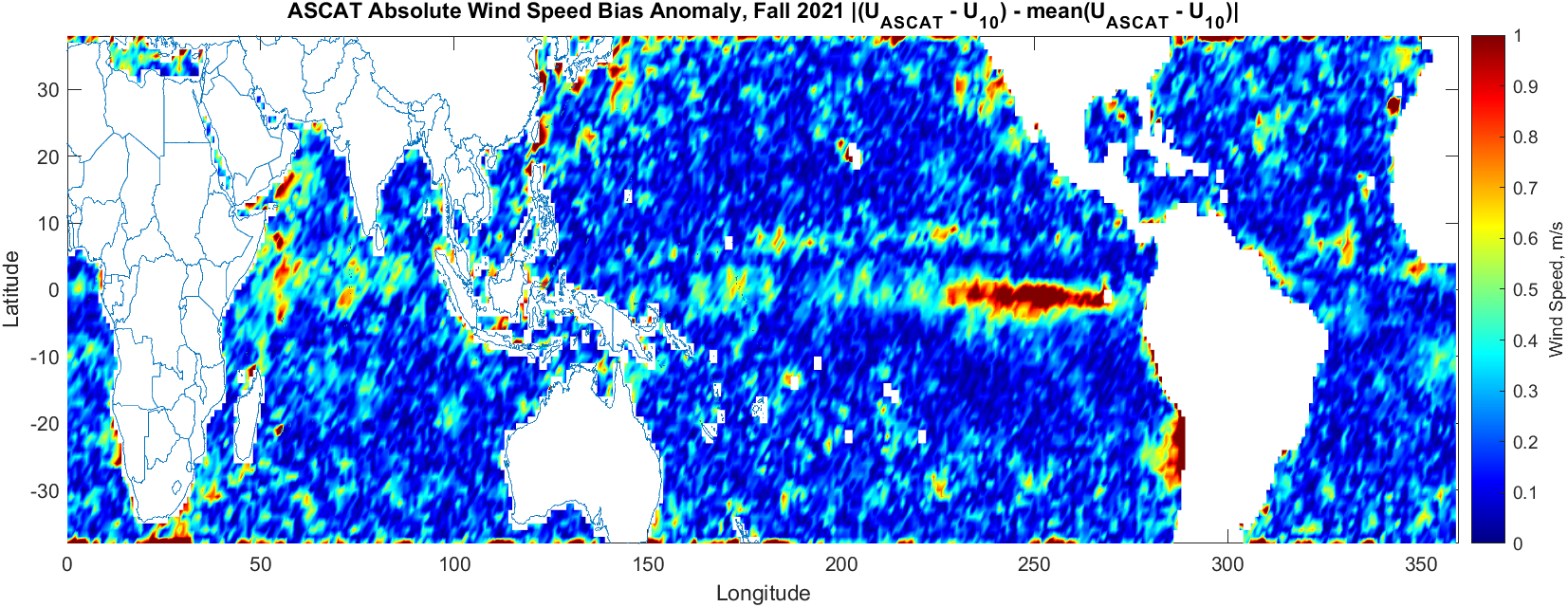 ASCAT vs. ERA5 NWS (top) and ASCAT vs. ERA5 Uzc (bottom)
Improvements in bias anomaly can be seen in the central Pacific, and there’s no area where bias anomaly increases from NWS to Uzc
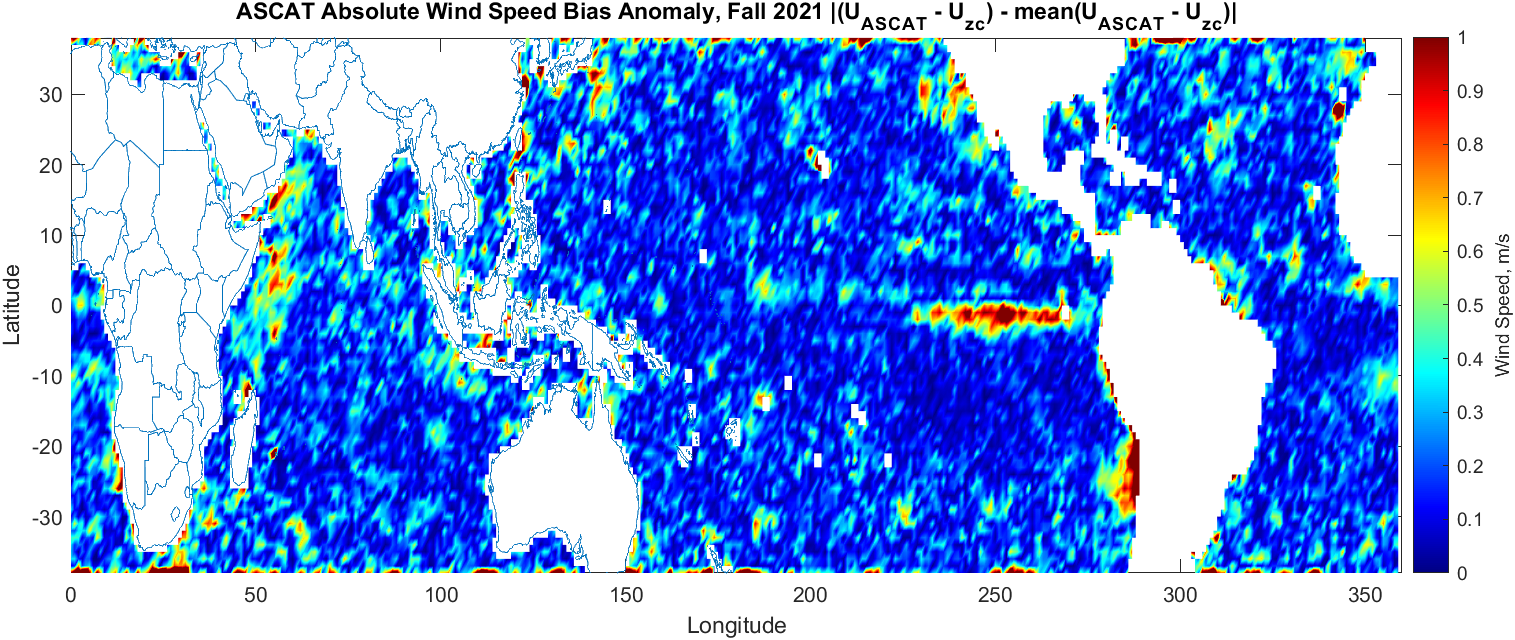 ASCAT Zoom In on Kuroshio and Gulf Stream
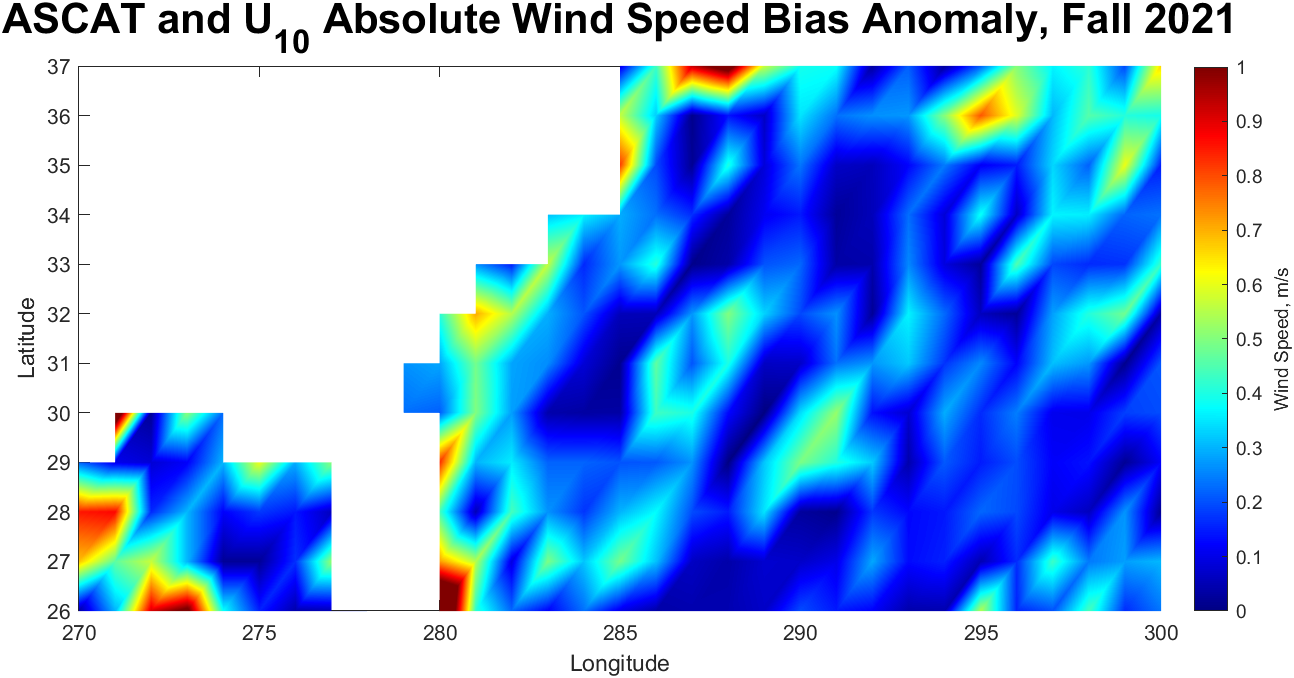 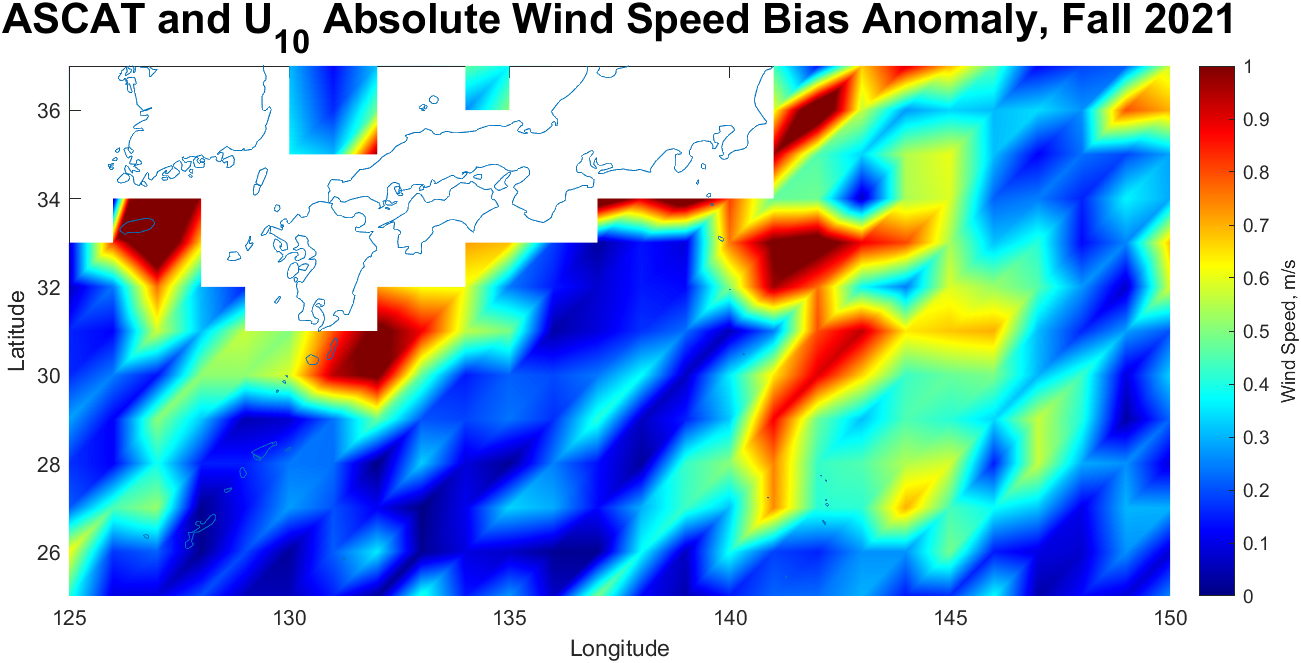 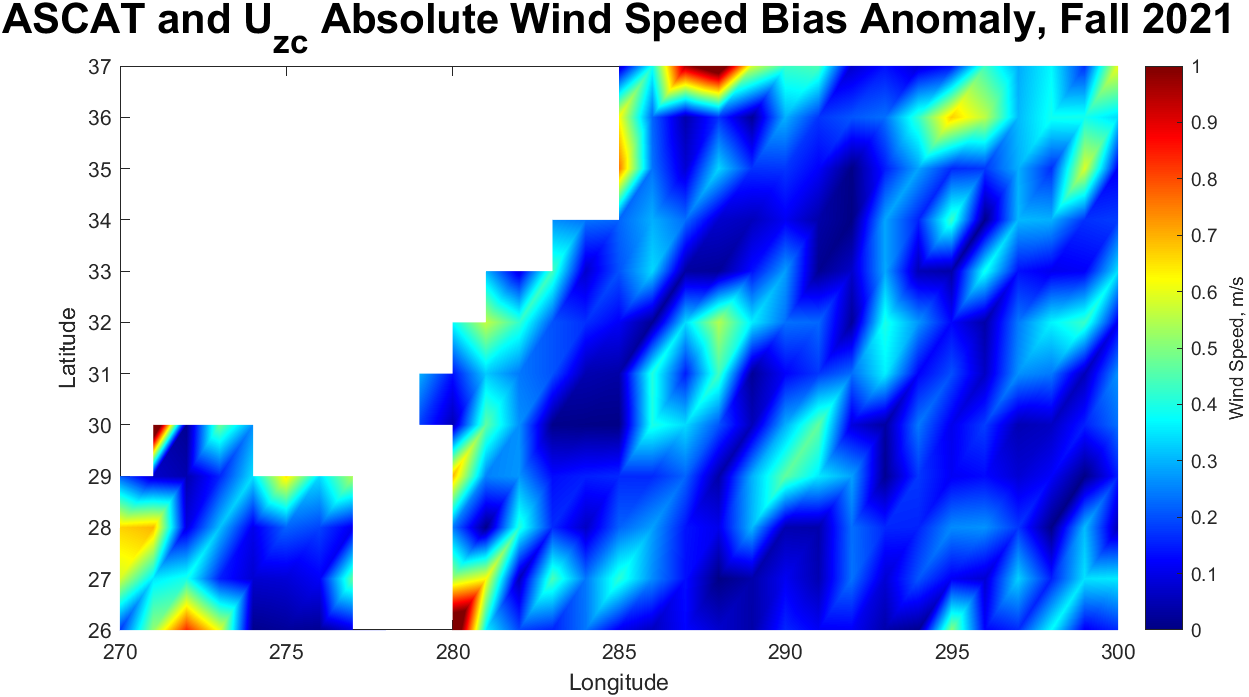 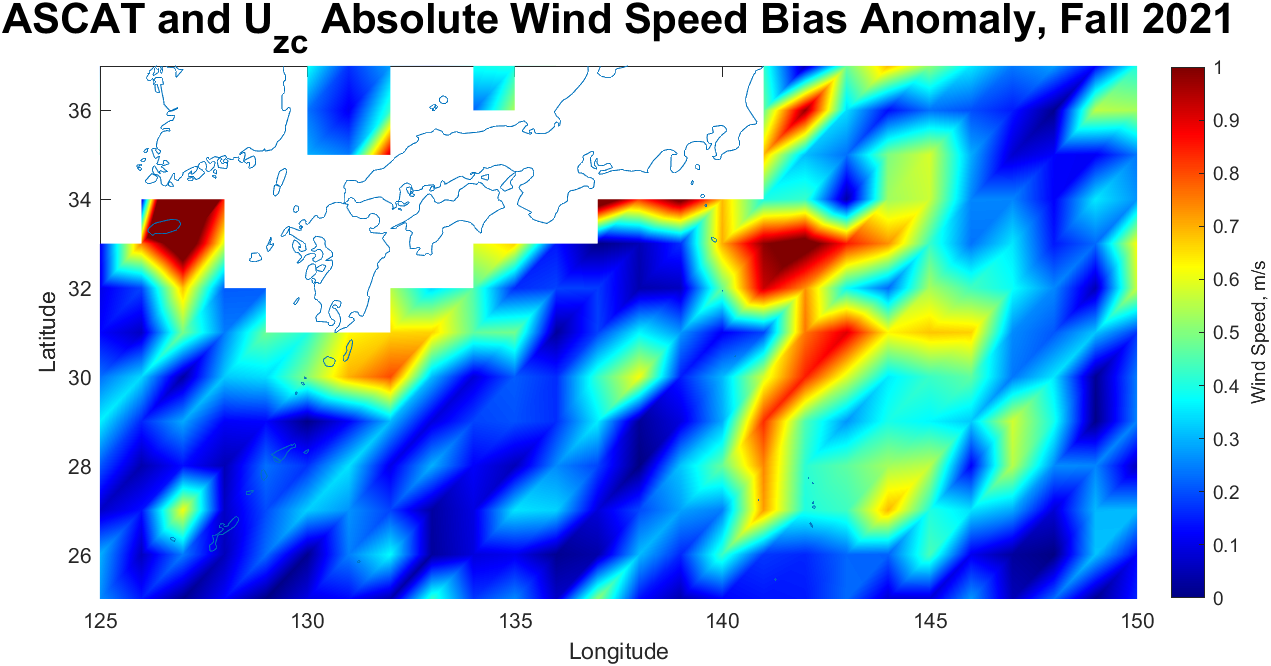 Conclusions & Questions
Satellite wind speed products show a decrease in wind speed bias anomaly from the standard ERA5 neutral wind speed product to the modified zero current equivalent wind product.
Matters most in West Pacific ITCZ
Even though the change in wind speed is relatively small (order of 0.1 m/s), this can influence other geophysical parameters that use wind speed, such as Latent Heat Flux.
QUESTIONS: 
Should forward models be tuned to Uzc instead? 
Should retrievals include a current correction to convert retrieved wind to true wind?